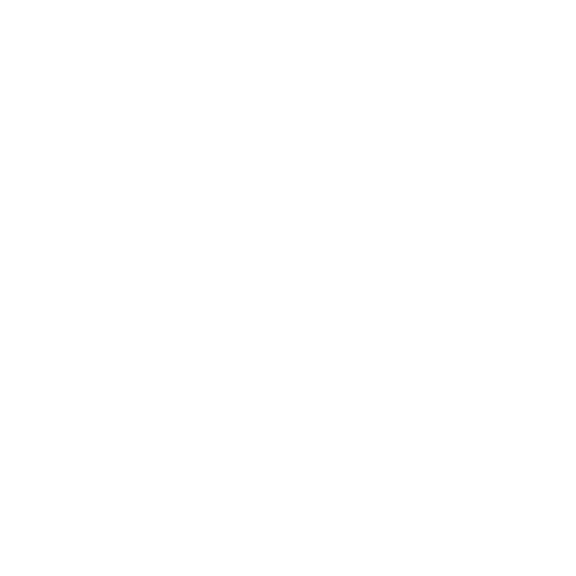 The Role of Health Centers in Reducing the Burden of Radon-Induced Lung Cancer: Part 2
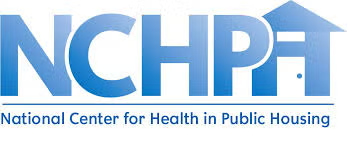 January 28th, 2025 | 3 pm EST
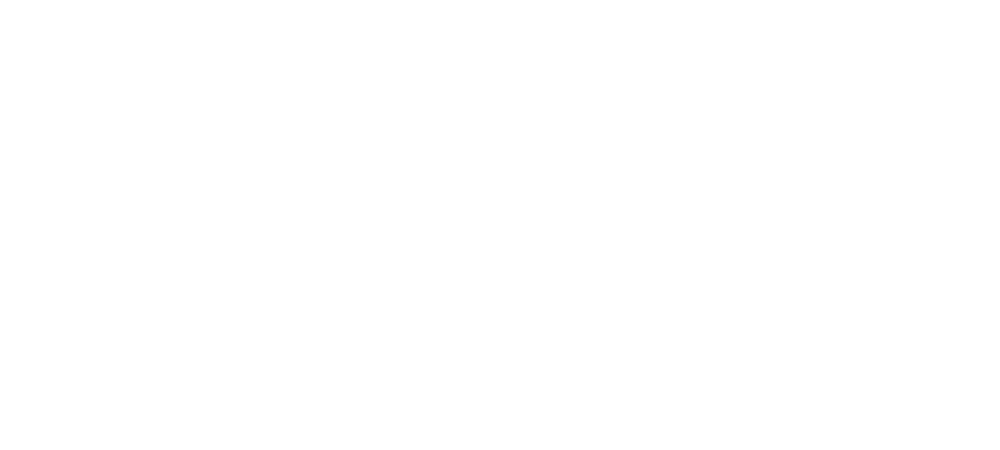 Part 2: Discover how a public housing-focused health center successfully conducts radon testing, prevention, and patient education to protect vulnerable communities

January 28th, 2025 - 3 pm EST
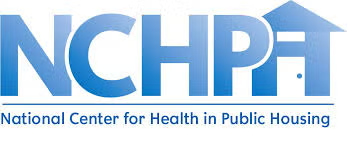 ‹#›
Zoom Orientation
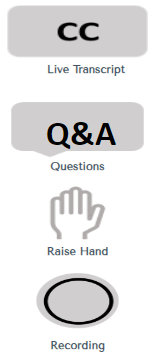 Captions
1
To adjust or remove captions, click the “Live Transcript” button at the bottom of your Zoom window and select “Hide Subtitle” or “Show Subtitle.”
2
Questions
Please add your questions for the speaker in either the Q&A tab or in the Chat box.
3
Technical Issues
Please message us in the chat.
Recording
4
This session will be recorded and made available to participants.
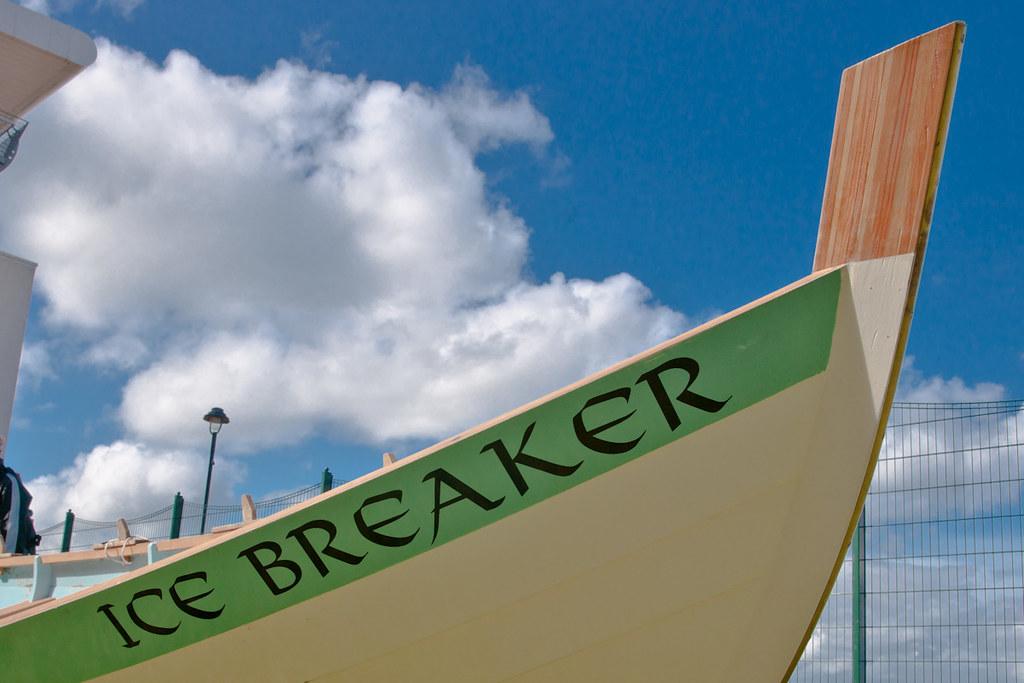 Please say Hi in the chat and enter your name, credentials location, role and….
ICE BREAKER QUESTION
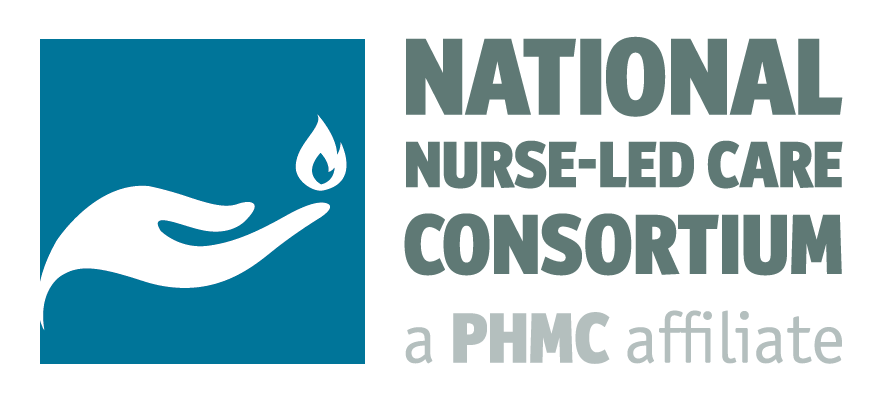 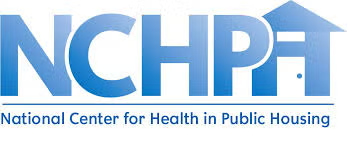 [Speaker Notes: mentimeter: 
Pre-Session Poll: Use multiple-choice or ranking questions to gauge participants' prior knowledge or expectations about the topic.
“What aspect of care planning do you find most challenging?”
Word Clouds: Ask participants to share one word that describes their biggest obstacle in care coordination.]
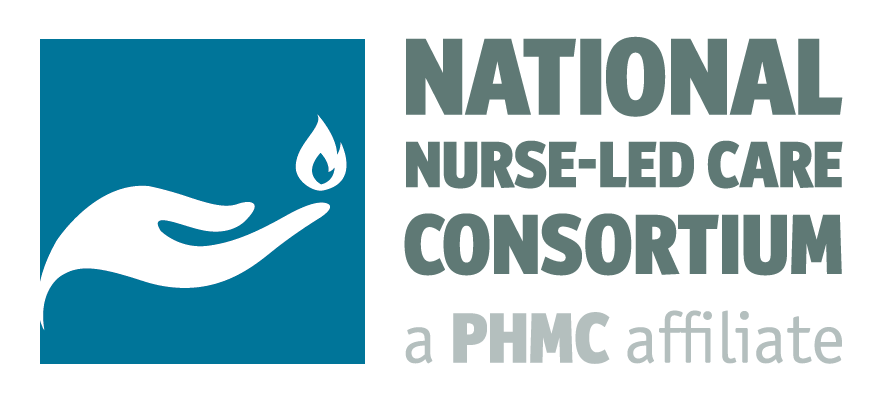 The National Nurse-Led Care Consortium (NNCC) is a nonprofit public health organization working to strengthen community health through quality, compassionate, and collaborative nurse-led care.

NNCC’s mission is to advance nurse-led healthcare through policy, consultation, and programs to reduce health disparities and meet people’s primary care and wellness needs.
We do this through:

training and technical assistance
public health programing
consultation
direct care

The NNCC NTTAP is funded by HRSA’s Bureau of Primary Health Care to provide subject matter expertise through the development, delivery, coordination, and evaluation of FREE training and technical assistance offerings to health center grantees and look-alikes.
This program is supported by the Health Resources and Services Administration (HRSA) of the U.S. Department of Health and Human Services (HHS) as part of an award totaling $550,000 with 0 percent financed with non-governmental sources. The contents are those of the author(s) and do not necessarily represent the official views of, nor an endorsement by, HRSA, HHS, or the U.S. Government.
‹#›
[Speaker Notes: Script:]
Accreditation Statement
Accreditation Statement: The National Nurse-Led Care Consortium is accredited as a provider of nursing continuing professional development by the American Nurses Credentialing Center’s Commission on Accreditation. Each session has been approved for 1.0 NCPD contact hours. 

Success Completion Requirements:  To obtain 1.0 contact hours of nursing continuing professional development, you must participate in the entire activity, complete the evaluation, and achieve an 80% pass rate on the knowledge gain assessment following the session.
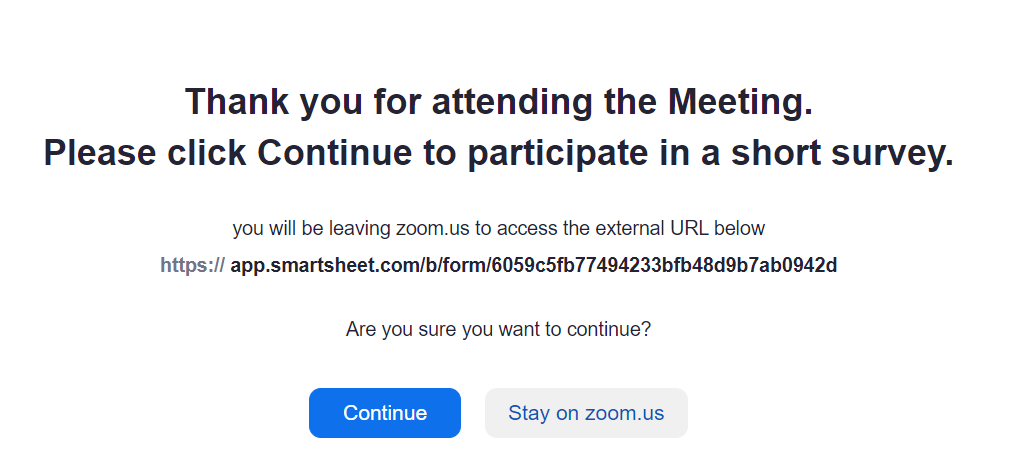 [Speaker Notes: At end of zoom you will have a choice to leave Zoom to answer the eval.]
NNCC NTTAP
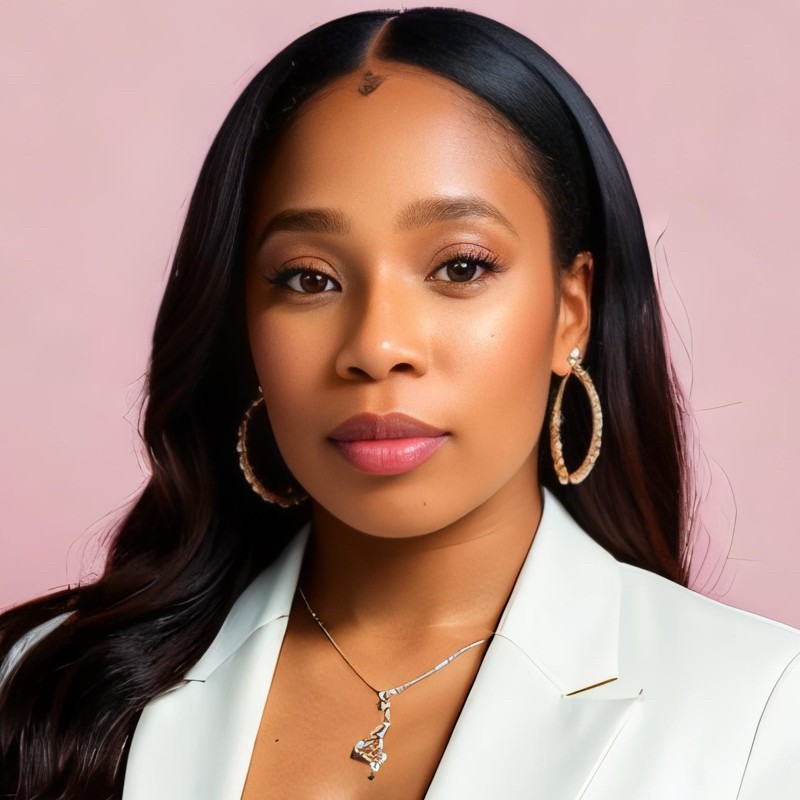 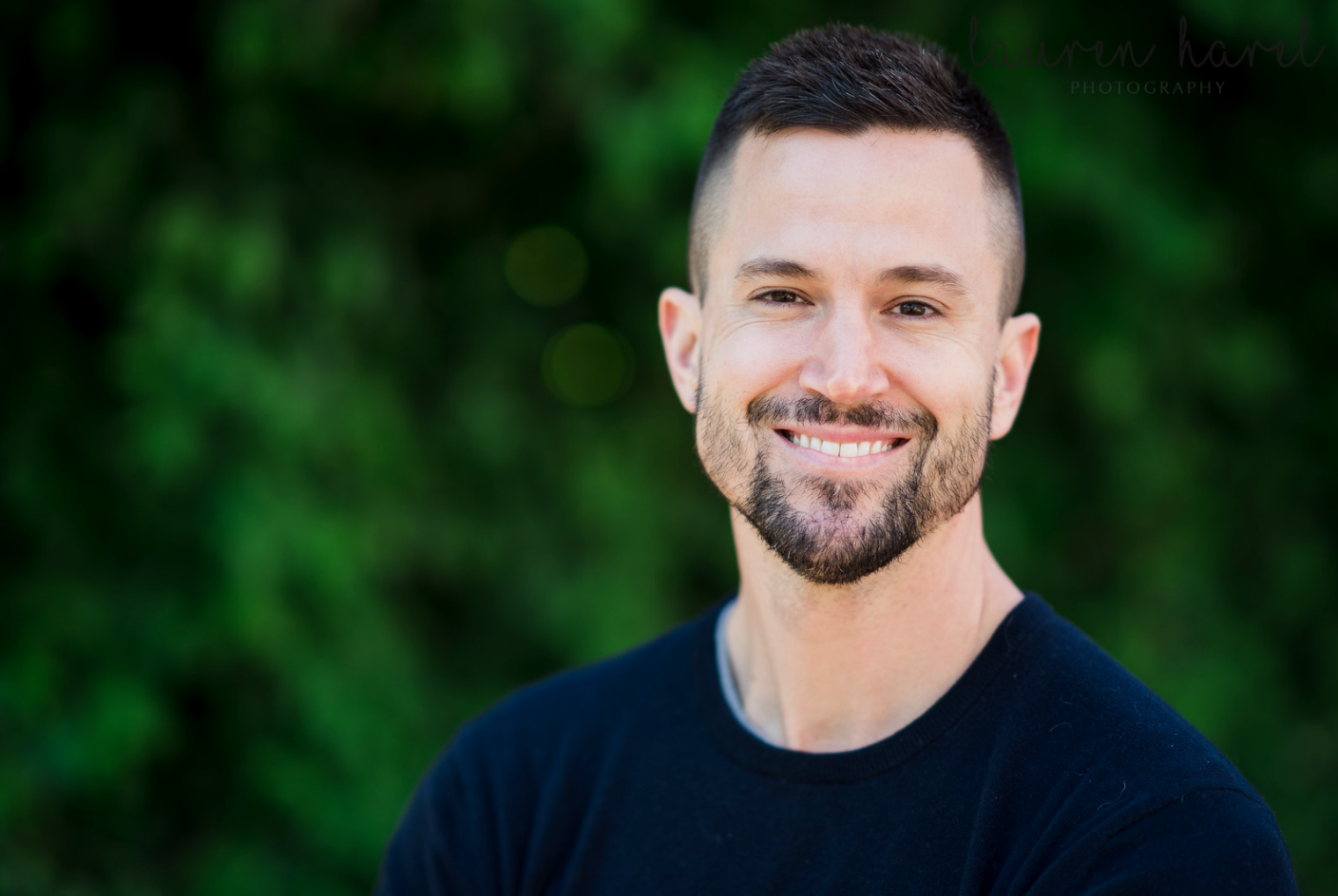 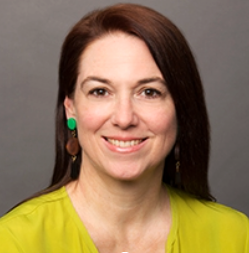 Matt Beierschmitt, MPP
Senior Program Manager
Jillian Bird, MS, RN
Director of Training and Technical Assistance
Fatima Smith, MPH
Project Manager
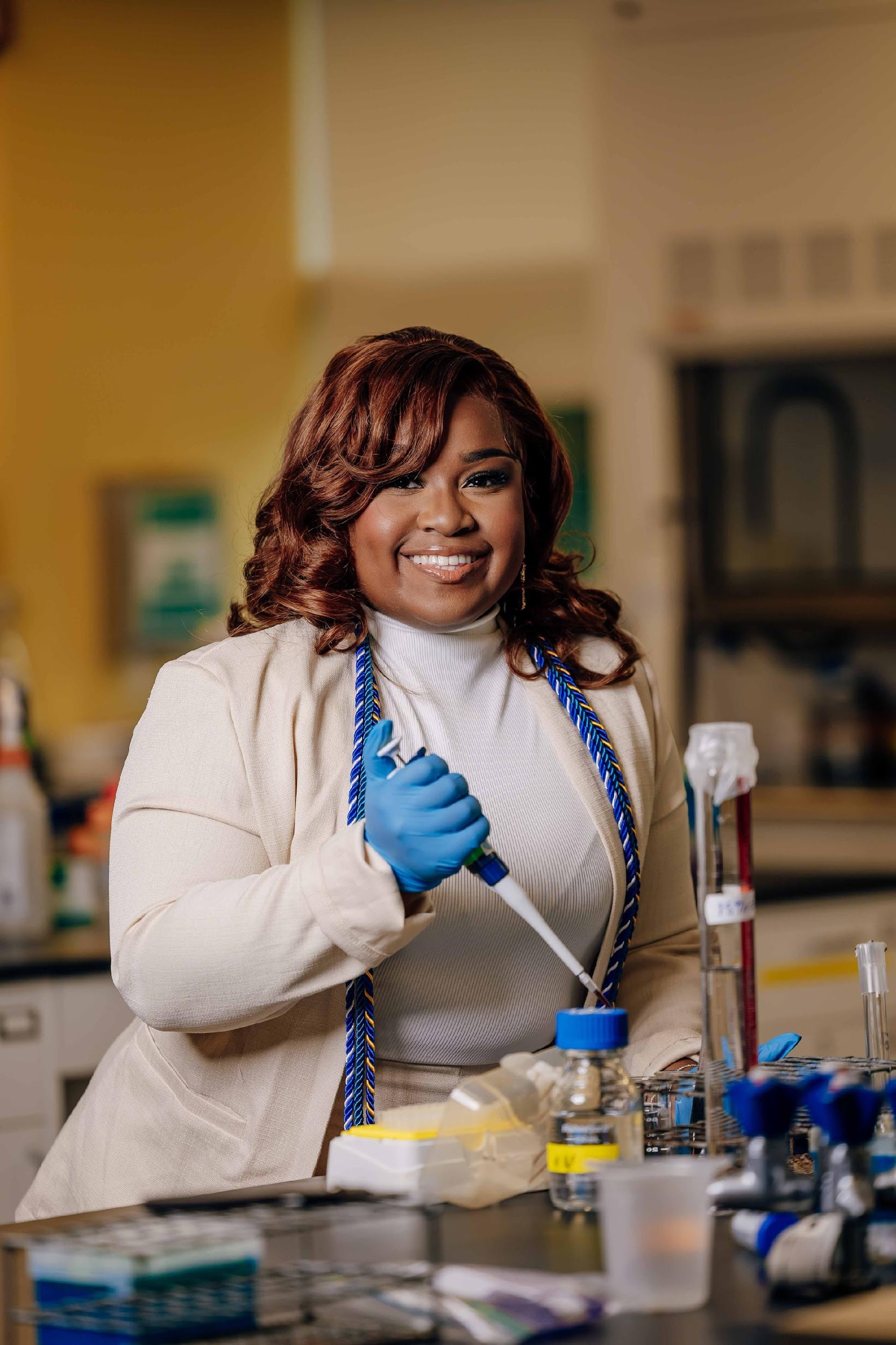 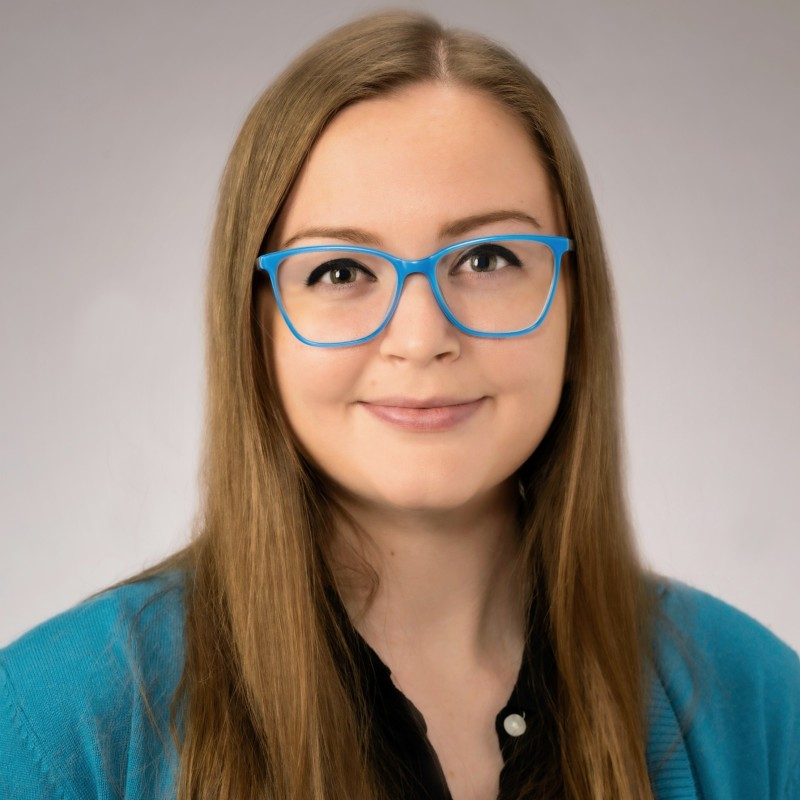 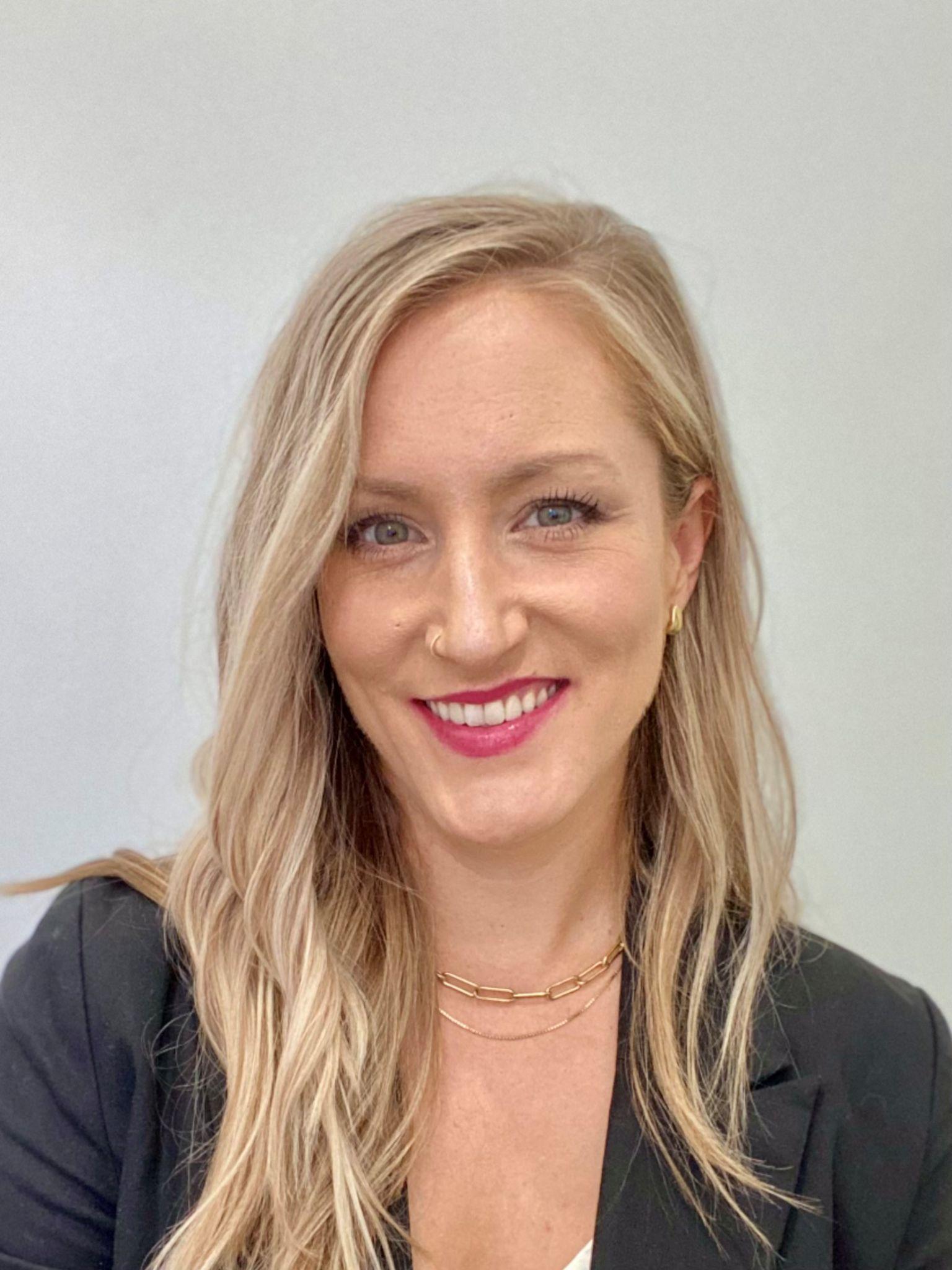 Regina Brecker, MPH
Project Coordinator
Junie Mertus, Program Intern
Mekenzie Williams, BSN, RN, ACC
Nurse Training Manager
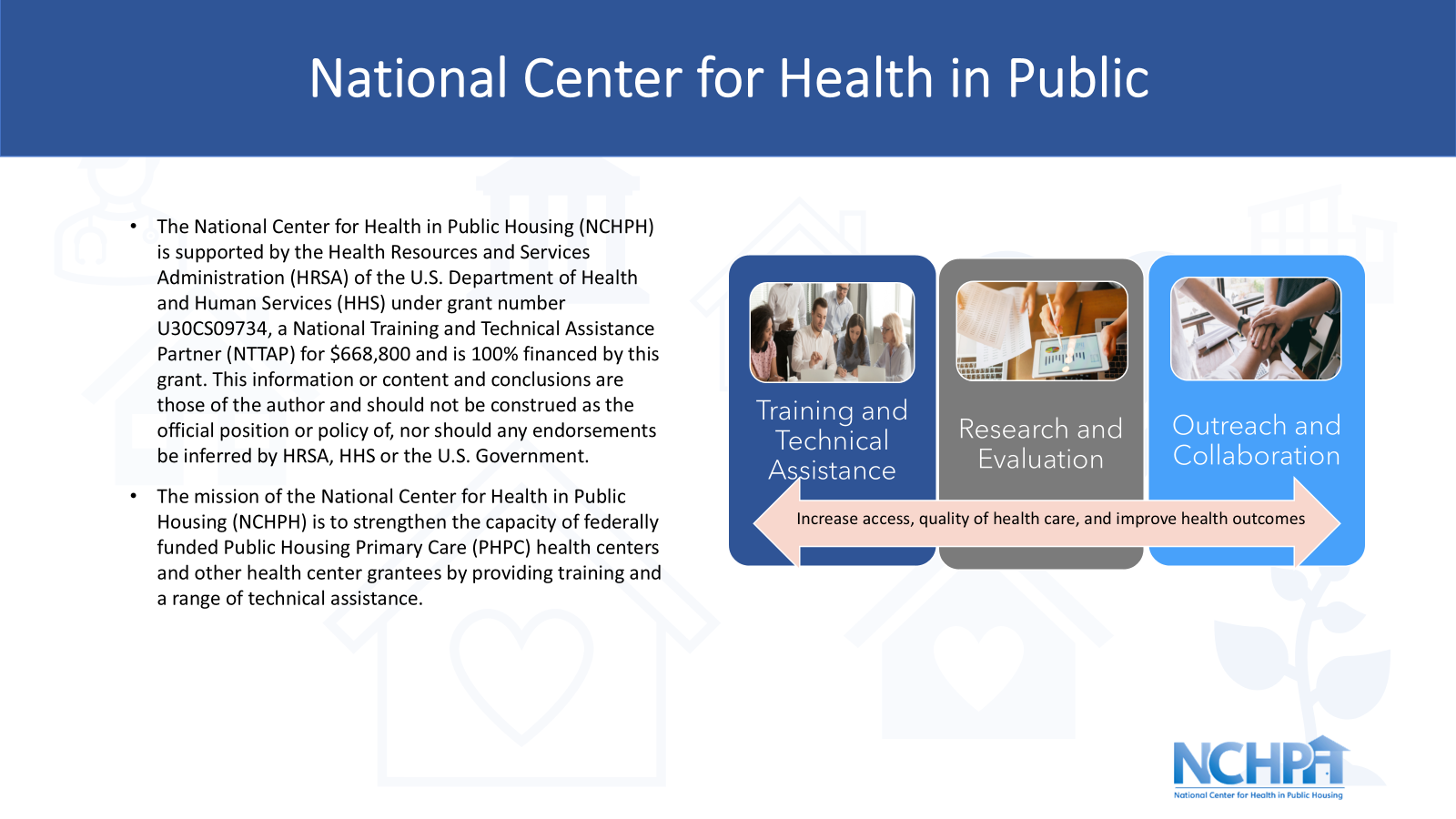 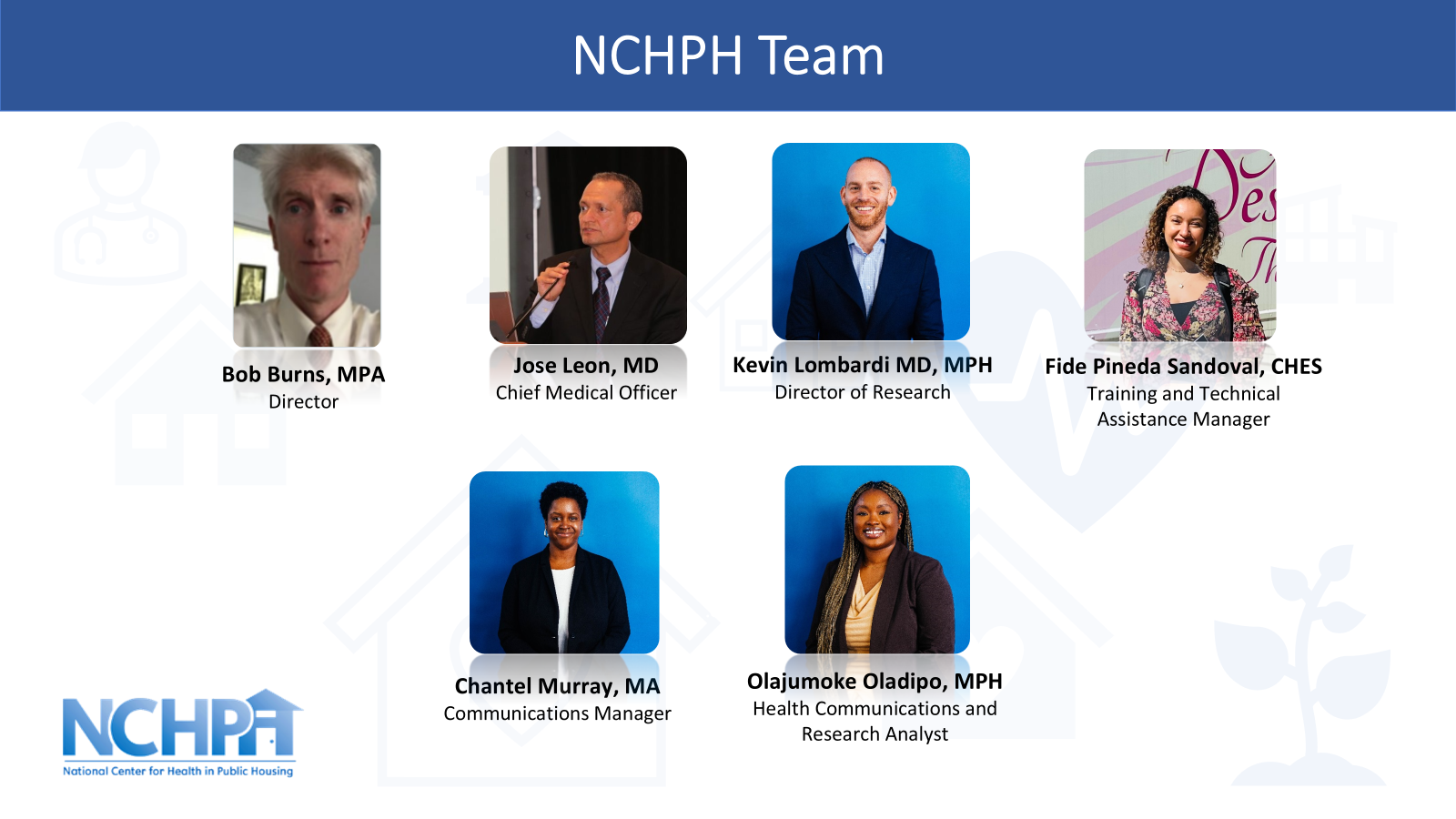 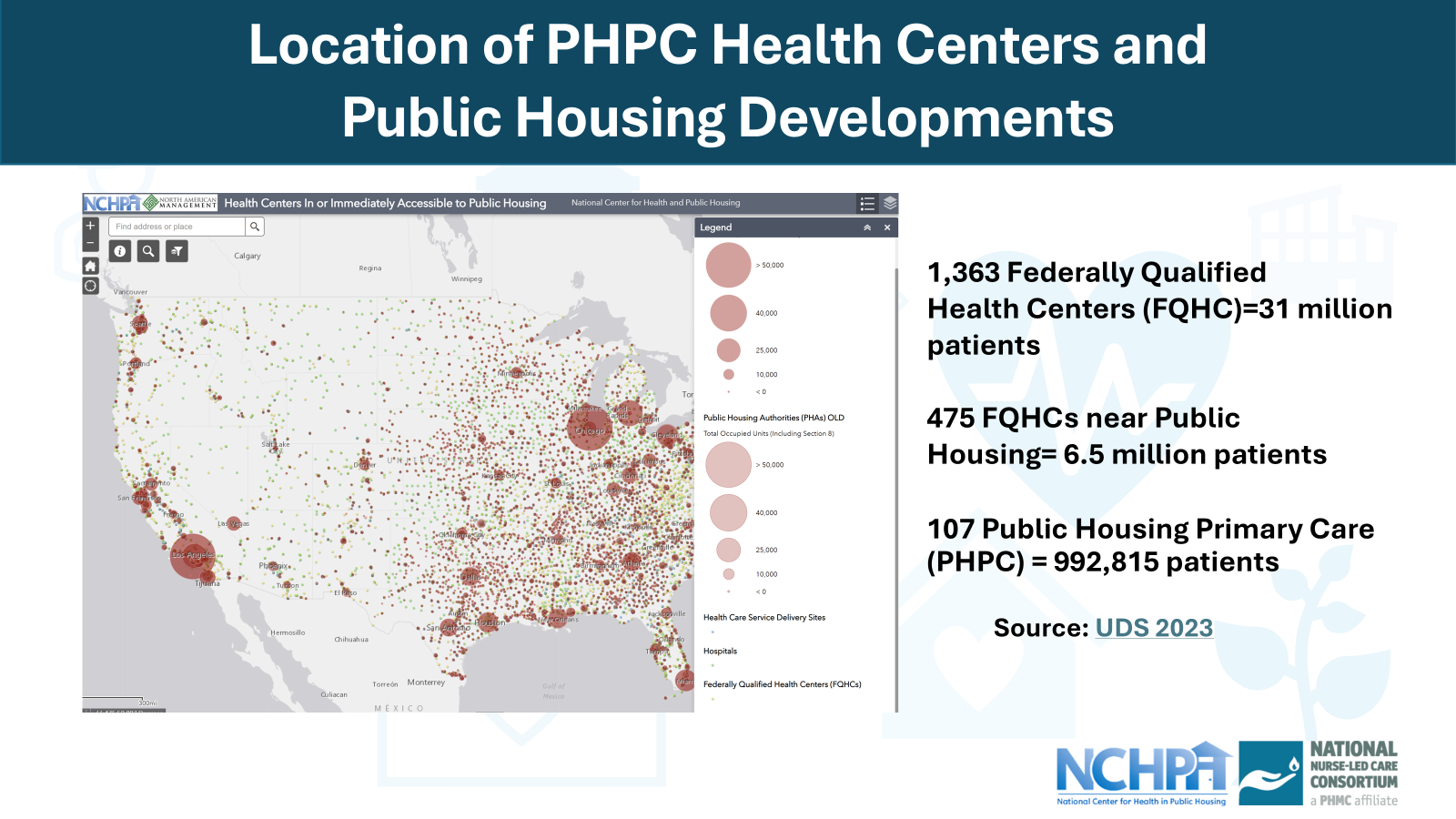 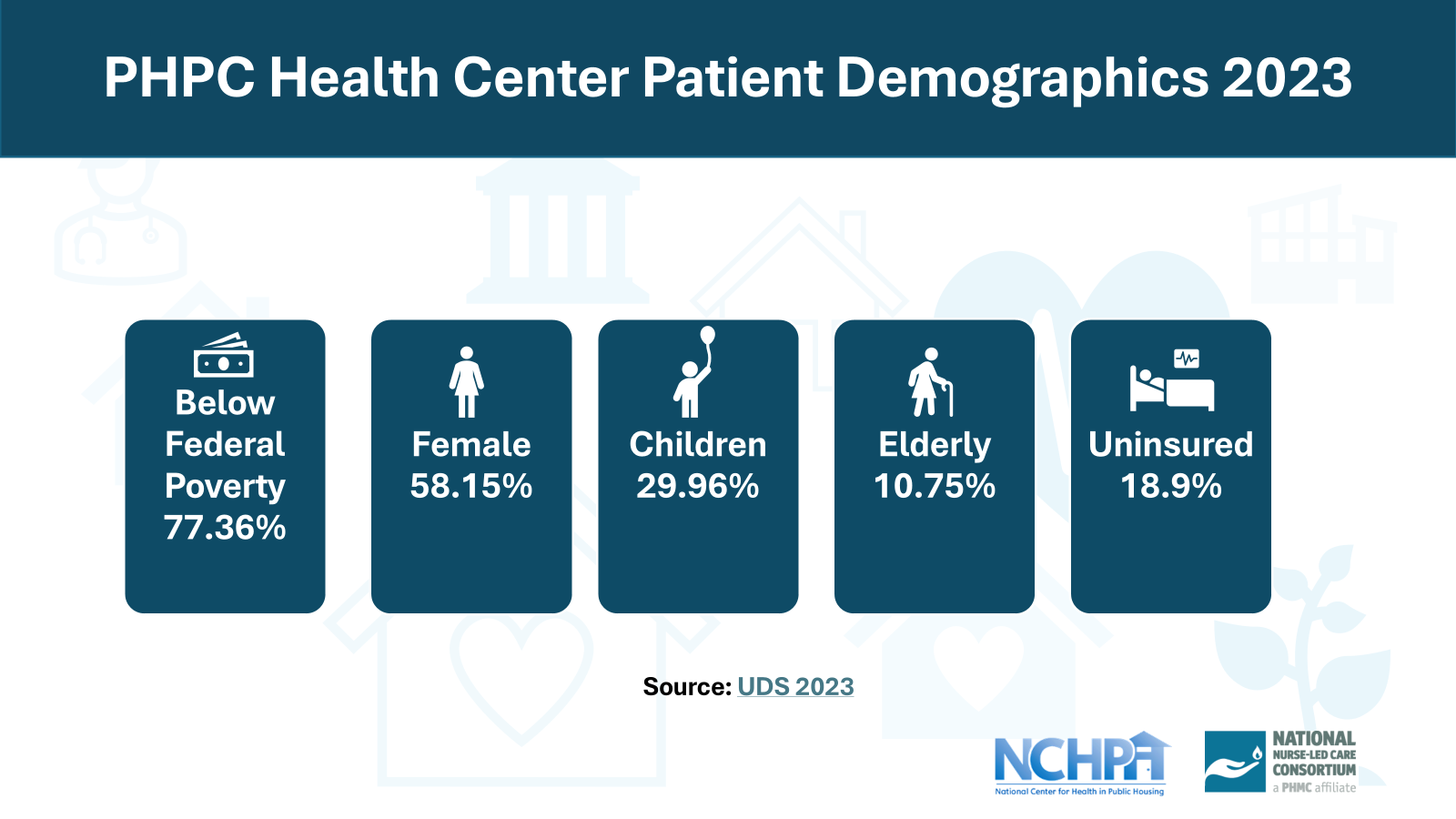 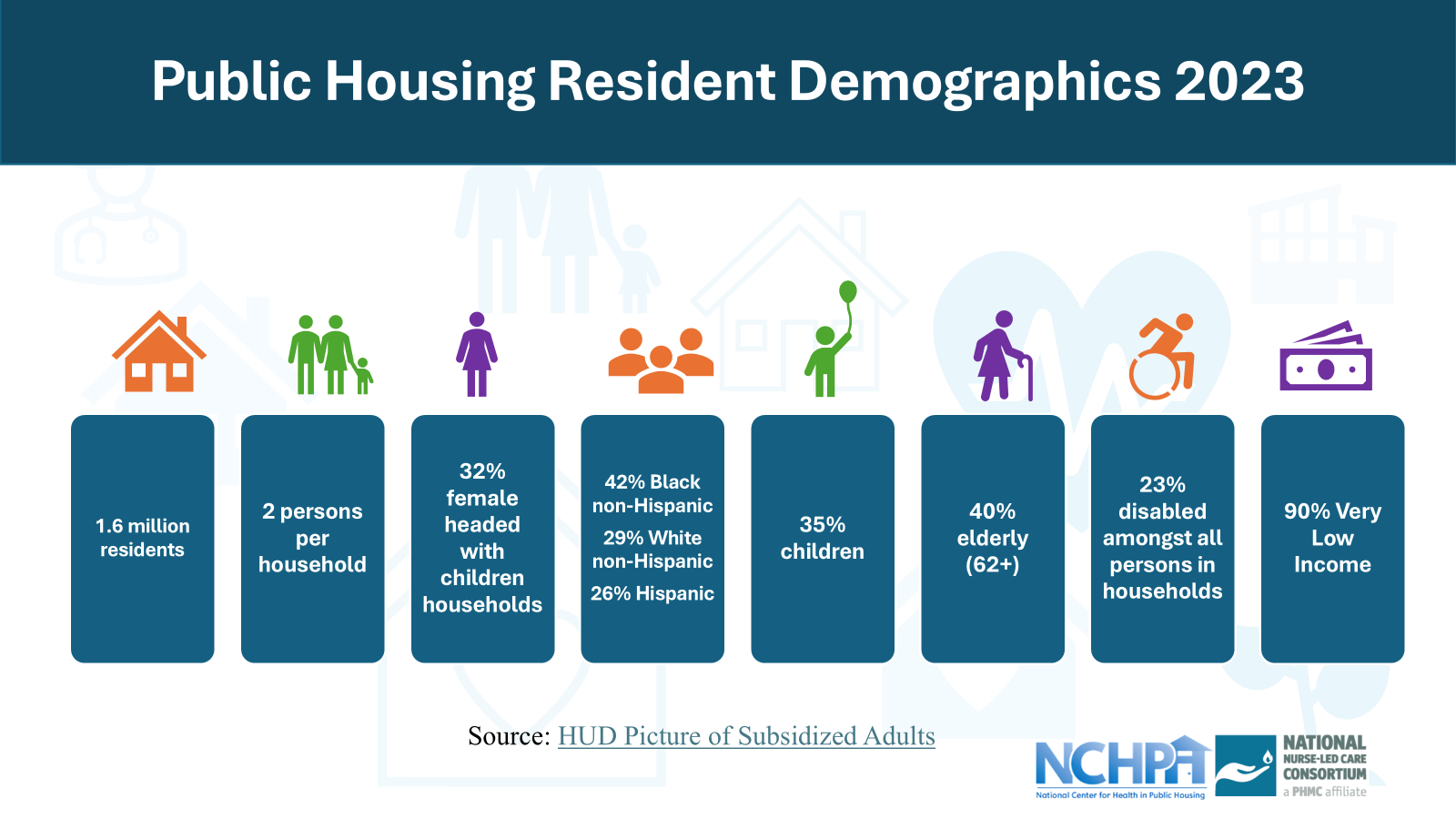 Today’s Agenda
5 min - Introduction/Welcome
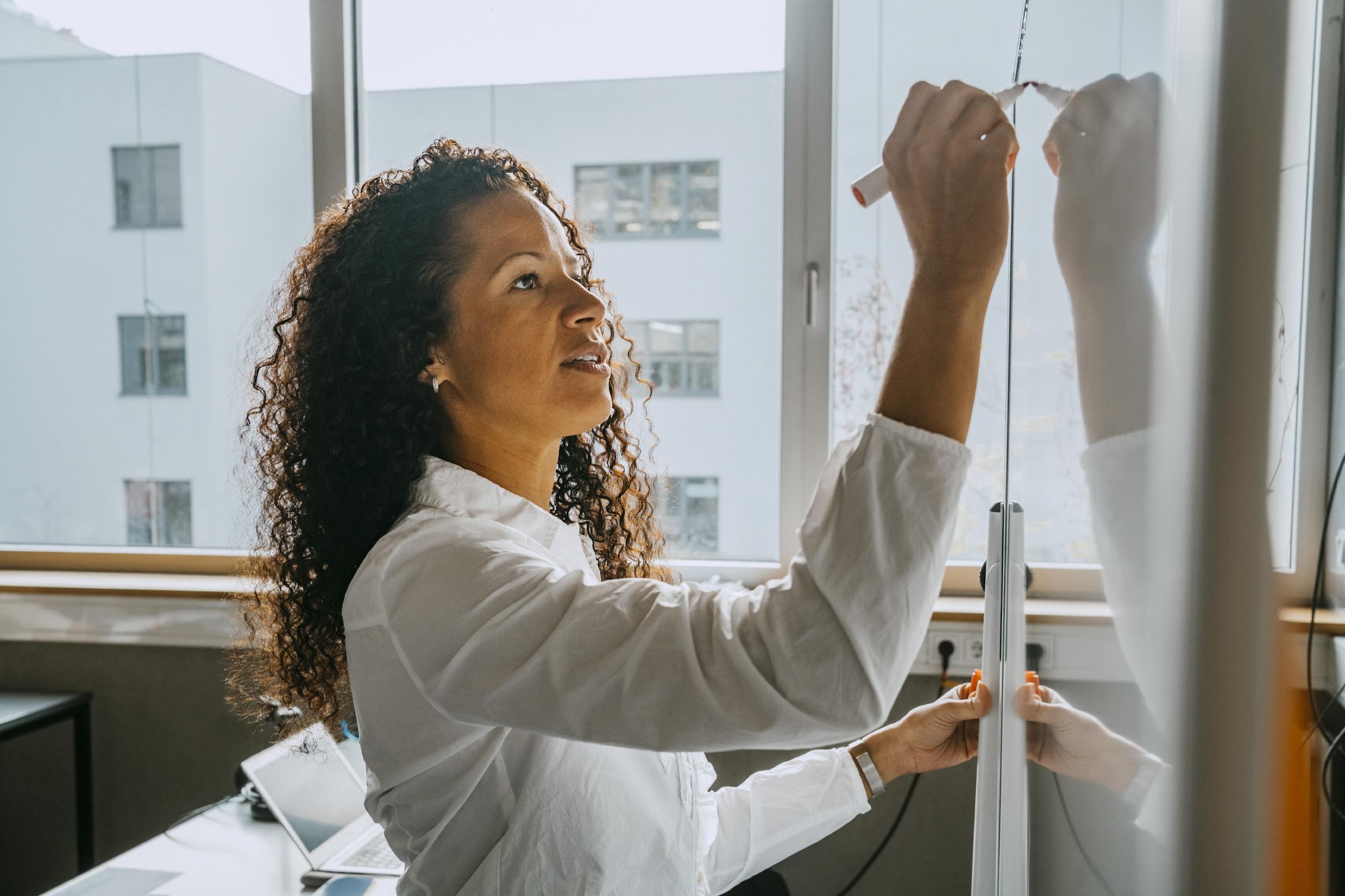 25 min - Robert K. Lewis
Radon Program Manager PA DEP/Bureau of Radiation Protection

25 min- NCHPH Team- Case Study 
Dr. Kevin Lombardi, MD, MPH
Bob Burns, MPA
5 min - Questions & Wrap-Up
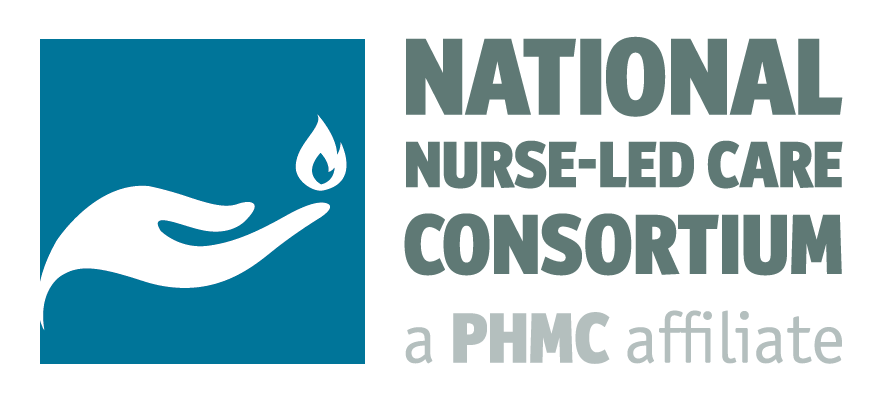 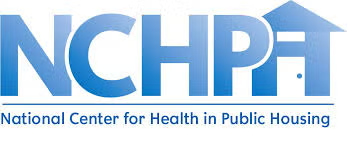 Subject Matter Experts
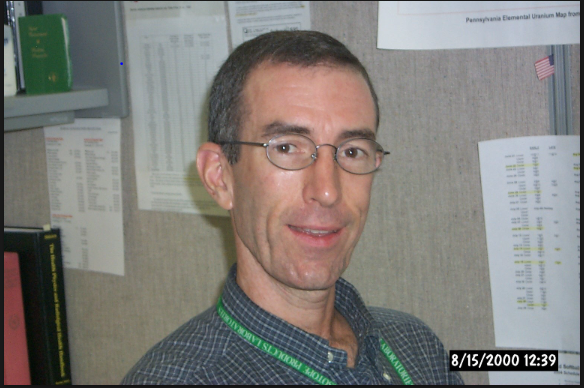 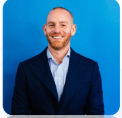 Kevin Lombardi, MD, MPH | Director of Research
The National Center for Health in Public Housing (NCHPH)
Robert K. Lewis|Radon Program Manager
PA DEP/Bureau of Radiation Protection
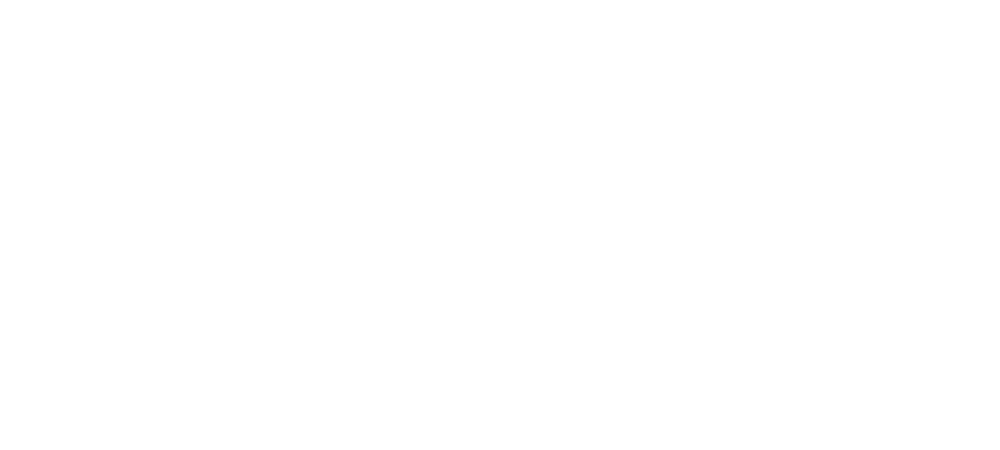 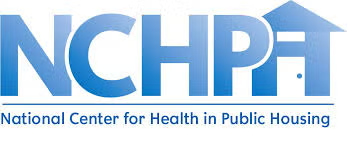 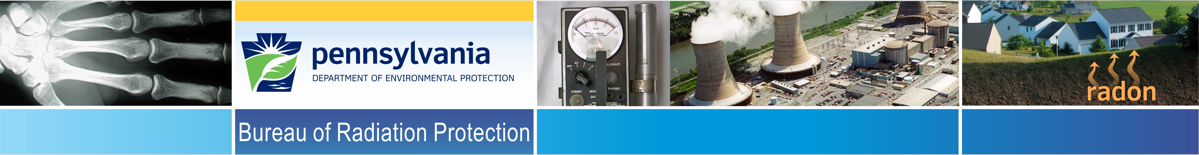 National Nurse-Led Care Consortium
Protecting Vulnerable Communities

January 28, 2025
Josh Shapiro, Governor
Jessica Shirley, Interim Acting Secretary
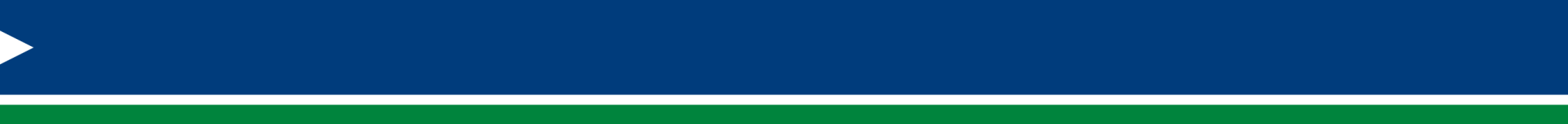 Radon Characteristics
Naturally Occurring
Colorless, Odorless, tasteless
Gaseous
Radioactive
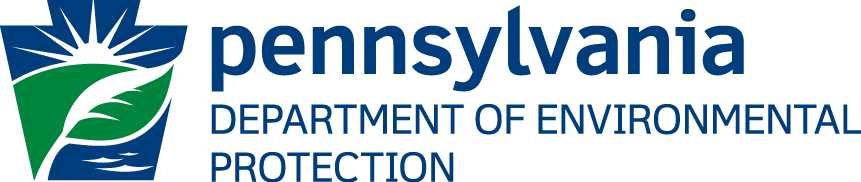 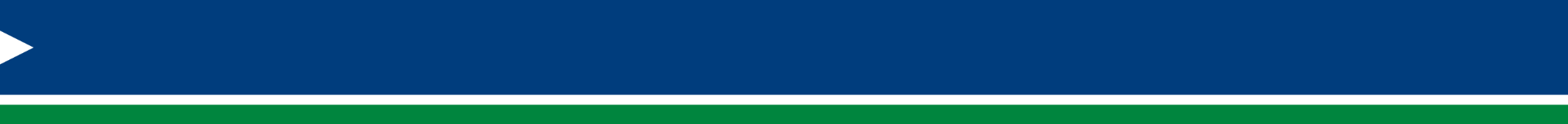 Pennsylvania and Radon
Blue bar appears on all text pages unless using a chart or large graphic
Slightly enriched Uranium and Thorium in soil and rocks
Minimal glaciation
Ideal amount of rain fall
Significant amount of limestone soils
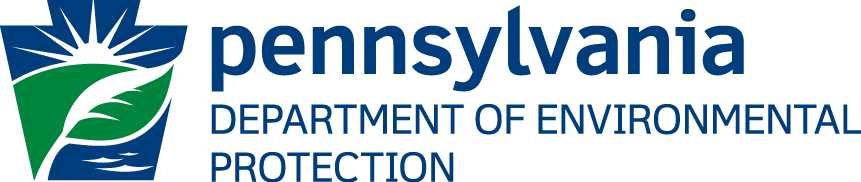 Place DEP logo with left keystone in bottom right corner on all pages except cover, final page or when using a chart or large graphic.
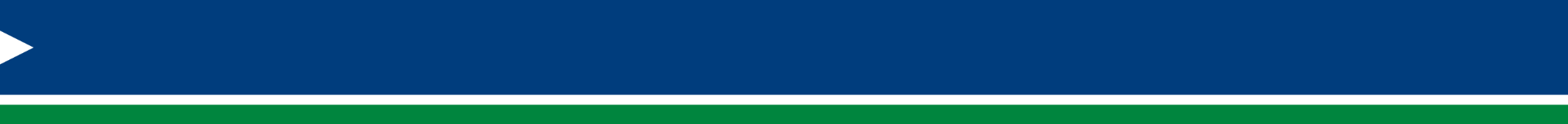 Radon Testing
Blue bar appears on all text pages unless using a chart or large graphic
40% of PA test results Are greater than 4 pCi/L
~6,000 test results greater than 100 pCi/L
Every county affected to greater or lesser extent.
12.5 million people
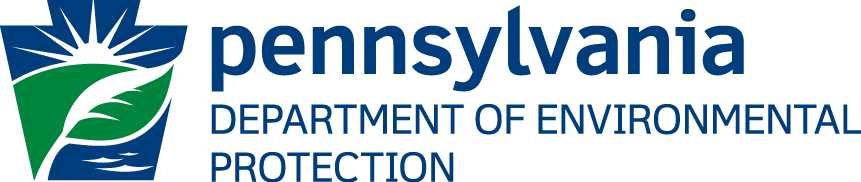 Place DEP logo with left keystone in bottom right corner on all pages except cover, final page or when using a chart or large graphic.
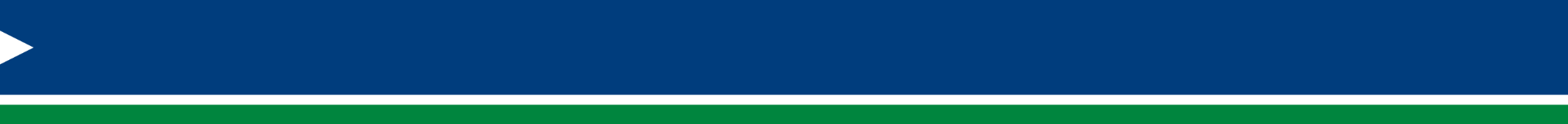 Radon Testing
PA DEP recommends that all homes, schools, and businesses/buildings test for radon.
U.S. EPA Guideline is 4 picoCuries/liter (pCi/L)
The only way to know is to Test.
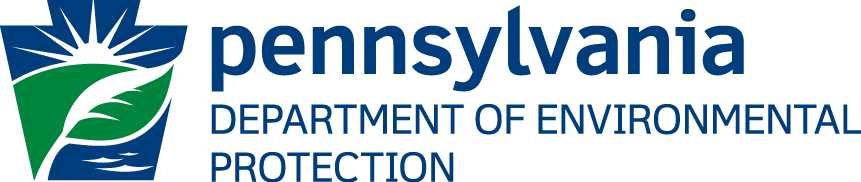 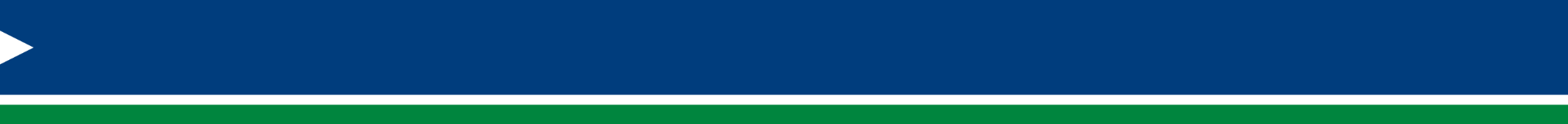 Health Concerns
Only known health effect is lung cancer.
Long-term exposure required
Class A carcinogen
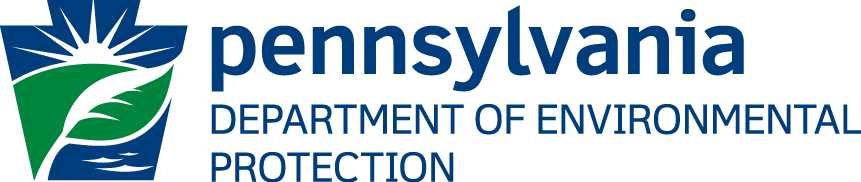 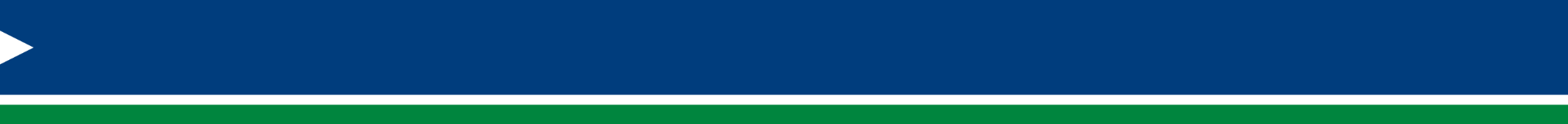 Health Concerns
1995 157,400 people died of lung cancer (LC), all causes.
Radon central estimate 15,000-22,000 LC deaths/year.
Most radon induced lung cancers occur in smokers
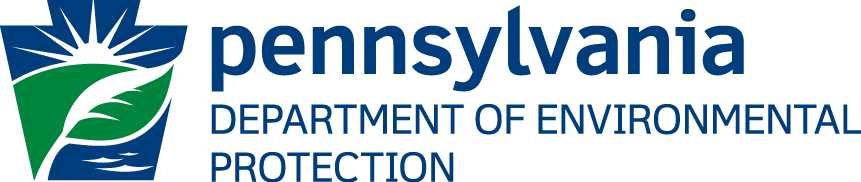 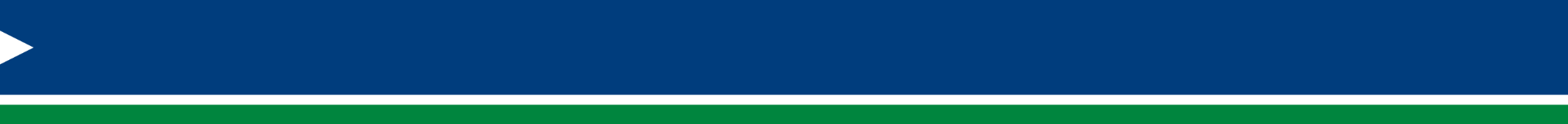 Radon Mitigation
Hire a state certified radon mitigation contractor.
In your own home, do the work yourself.
Typical cost ~ $800 to $1200
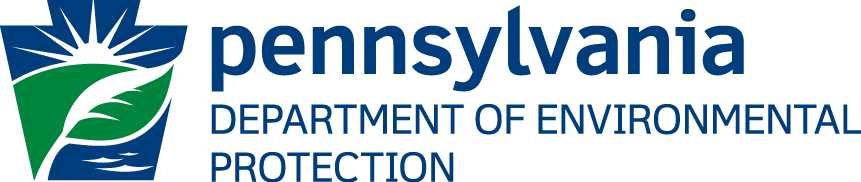 Radon Mitigation System
Radon Mitigation System
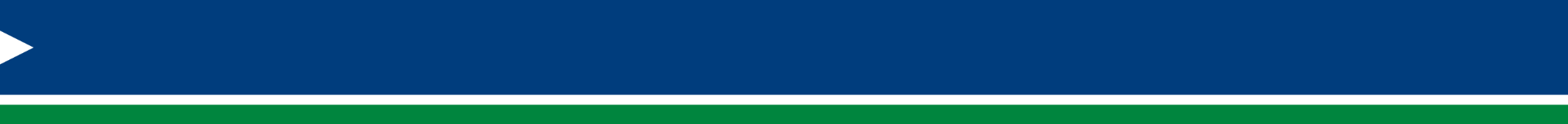 Vulnerable and Environmental ustice  Justice e
Blue bar appears on all text pages unless using a chart or large graphic
Difficult situation
Testing costs~ $20-$30, Mitigation costs ~ $1,000.
I still encourage testing. There are things that one can do.
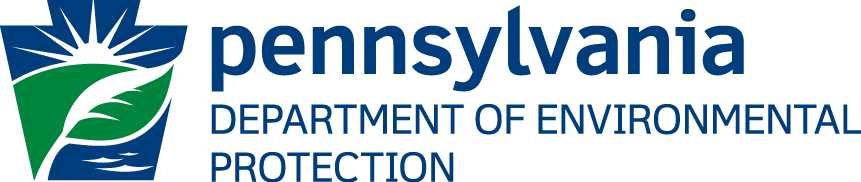 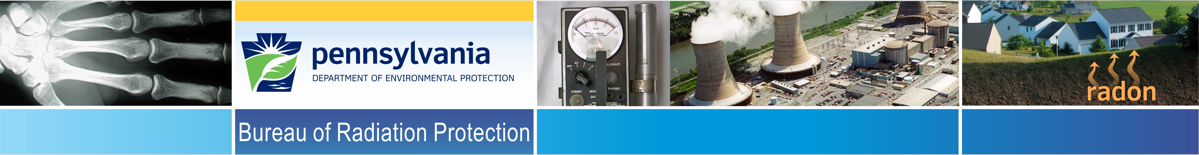 Robert Lewis, PA DEP, Bureau of Radiation Protection, Radon Division717 783-9485rolewis@pa.gov
No DEP logo when using graphic header
Subject Matter Experts
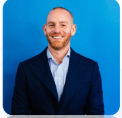 Kevin Lombardi, MD, MPH
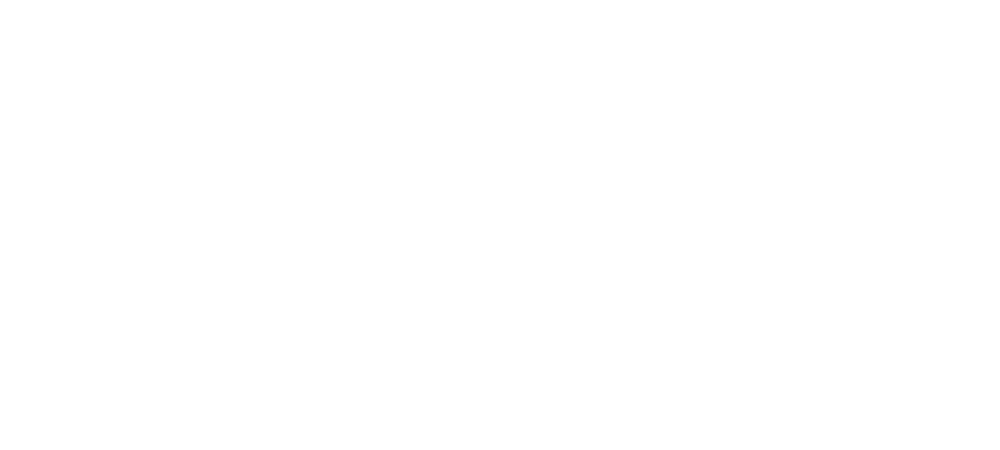 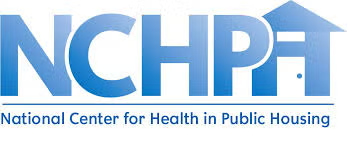 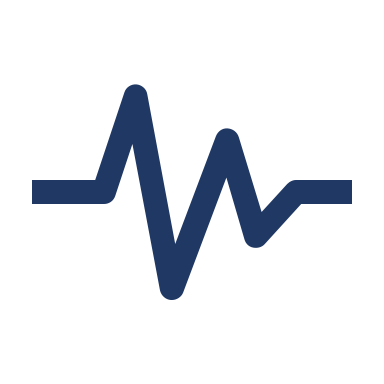 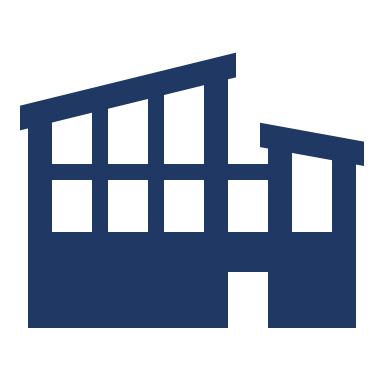 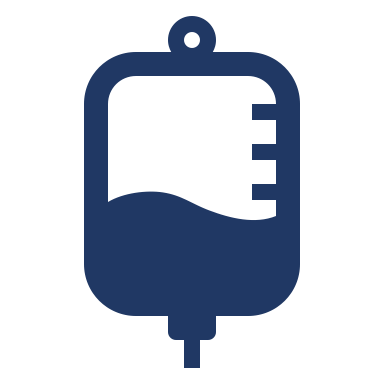 Identifying Radon Exposure in Complex Patients
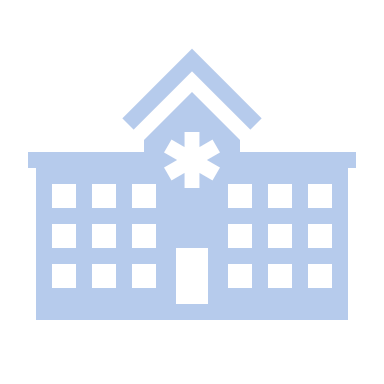 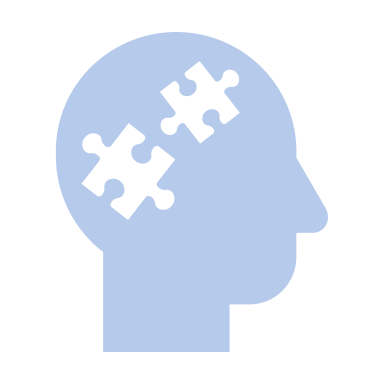 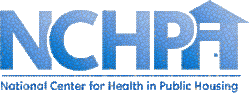 Dr. Kevin Michael Lombardi MD, MPH
Director of ResearchThe National Center for Health in Public HousingNorth American Management
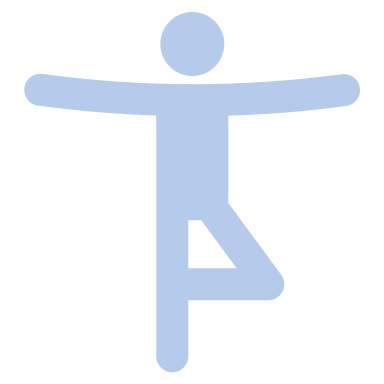 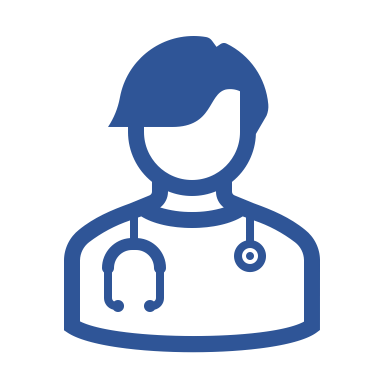 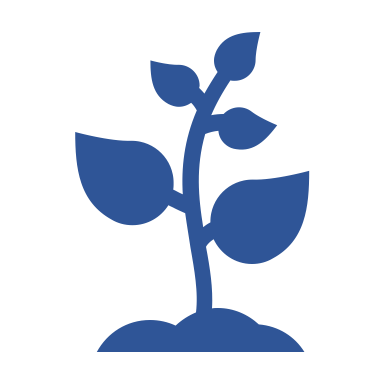 ‹#›
--
Case Study: Radon Exposure
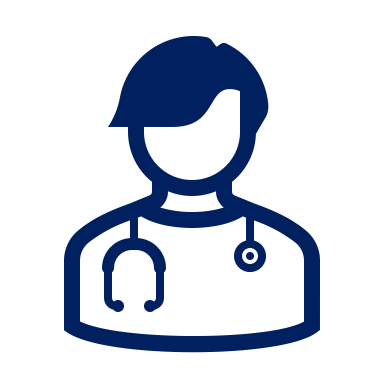 Mr. Thomson is a 57 year-old man who presents for a wellness exam at his Health Center. He has a past medical history of COPD and hypertension. The patient has a behavioral health history of Major Depressive Disorder (MDDs), Generalized Anxiety Disorder (GAD) and Tobacco Use Disorder (20 pack years in 2022).

Past medical records indicate the Mr. Thomson has struggled significantly with headaches, mental health and tobacco use since moving into his HUD-supported housing in 2022, with these becoming worse after his diagnosis with COPD in October, 2023.

Due to his COPD, Mr. Thomson is oxygen-dependent (2 lpm) and struggles walking up the stairs or down the street without loosing his breath.
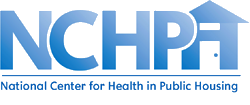 ‹#›
[Speaker Notes: Note on how important case studies are to understanding patient care and program management]
Case Study: Case Study: Radon Exposure
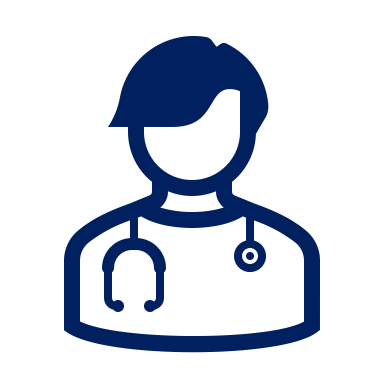 The patient undergoes a standard intake, including vitals and an SDOH screener. The results are as follows:

BP: 178/98
HR: 92
RR: 18


A review of Mr. Thomson’ medical records indicates the following:

Vitals (2018):
BP: 138/98
HR: 60
RR: 26

HbA1c: 7.0                                                   Prescribed Medications: Chlorothiazide, Citalopram (Celexa)
Drug Screen: Pan-negative
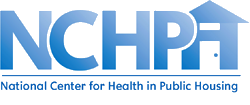 ‹#›
[Speaker Notes: Disability 1st and second floor must be checked – basement apartment – 

Deteriorated – patient is only taking ½ dose.]
Case Study: Case Study: Radon Exposure
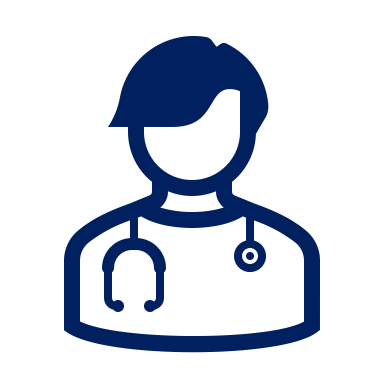 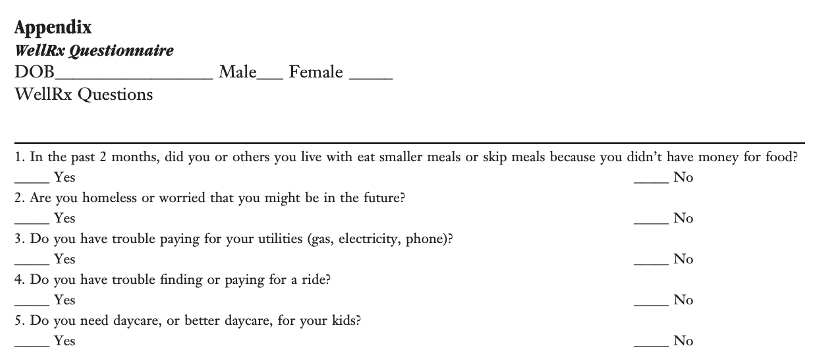 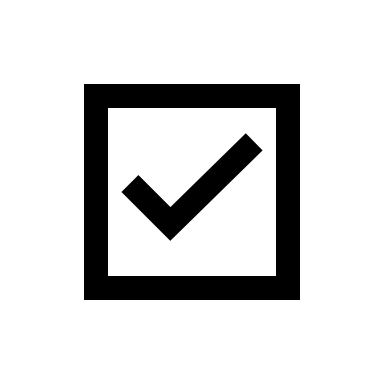 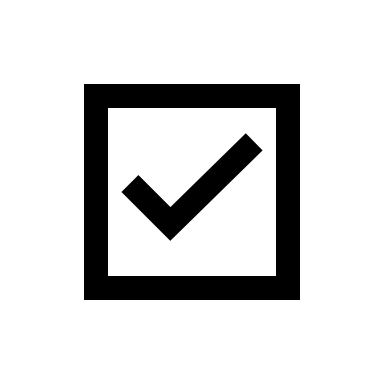 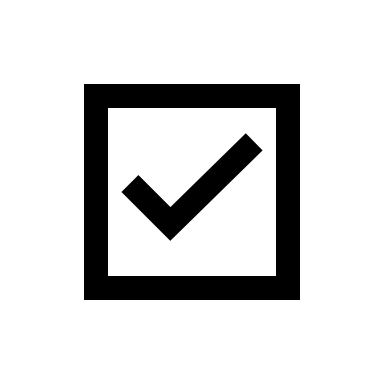 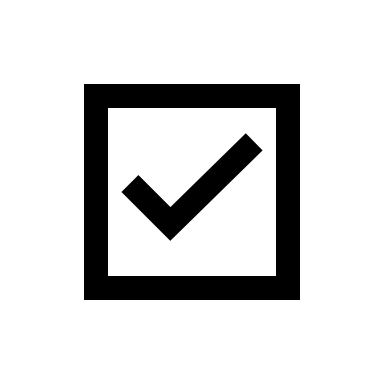 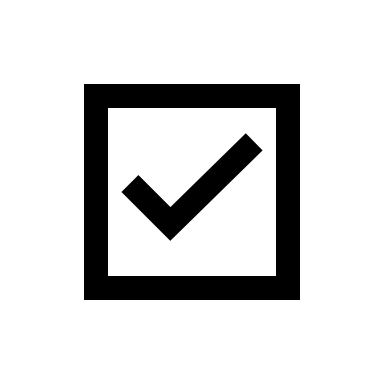 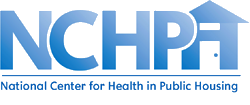 Link: To Resource
‹#›
[Speaker Notes: Whitney Wright]
Case Study: Case Study: Radon Exposure
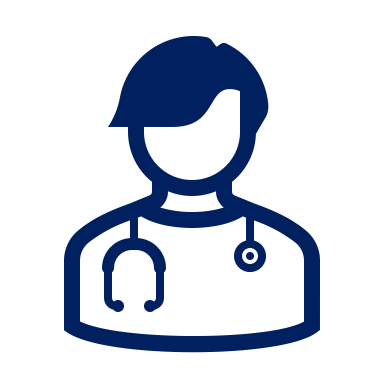 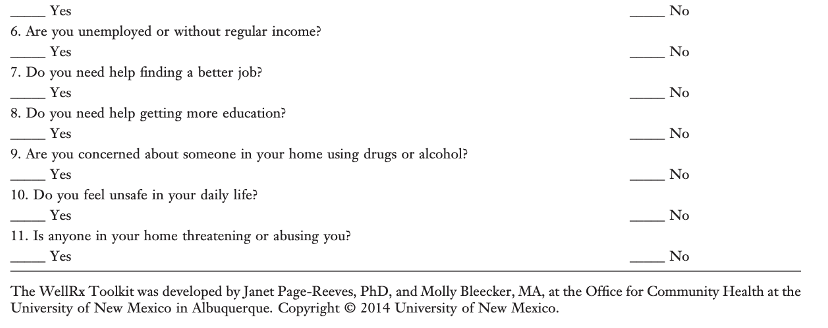 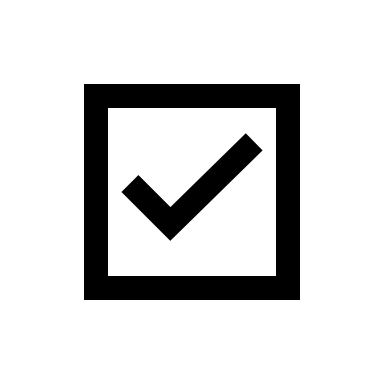 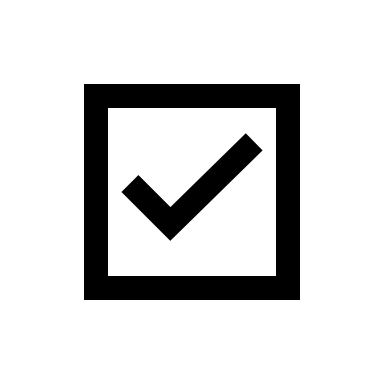 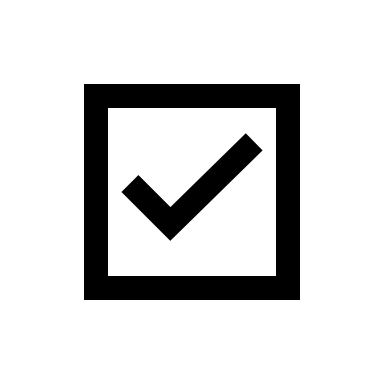 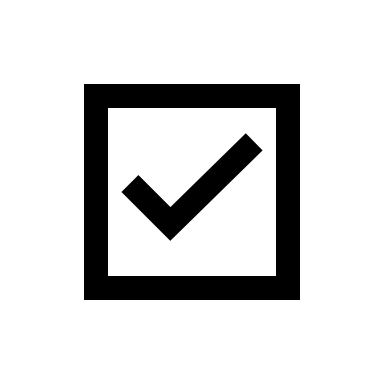 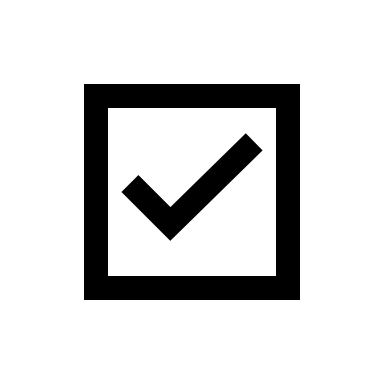 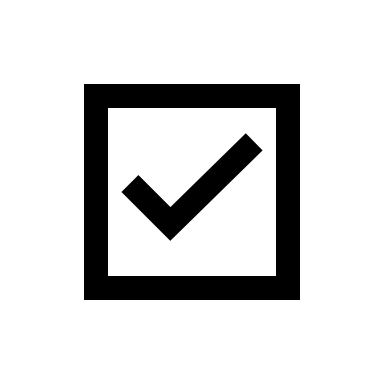 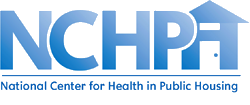 Link: To Resource
‹#›
Case Study: Case Study: Radon Exposure
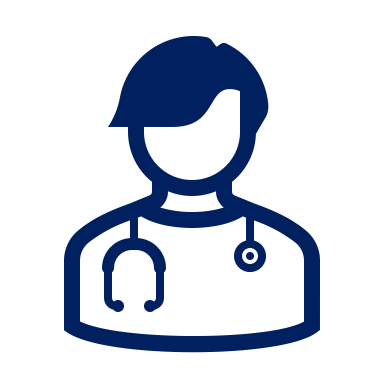 Mr. Thomson is treated by his provider. Upon physical examination the following is determined by his provider: 

Mr. Thomson is noted exhibit a barrel chest and posturing while sitting. 
He struggles to breathe as he speaks, even while on oxygen. 
He is unable to walk to the door of the exam room without his oxygen. 
While on oxygen he is able to walk down the hall without loosing his breath. 
His spirometry is consistent with moderate-severe COPD (GOLD 3)
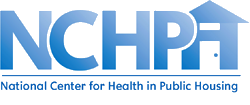 ‹#›
[Speaker Notes: Information on welders – importance of knowing about patient occupations – a lot about their life and their risks for disease injury and chronic illness

Unemployment – impact on patients – budgets go down quickly and there is a lot of stress to get employed – drivers for depression drug use, relapse abuse etc etc etc

20% disability 338.49 per month

This patient needs to be asked about his adverse military. Experiencess

Talk about legality of apartment 

Smoking – this patient needs smoking remdiation – this patient should receive resouurces – education mention the interplay between – patint talkls about the different riiskk factors in his life]
Case Study: Case Study: Radon Exposure
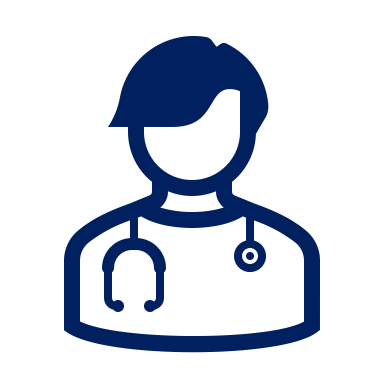 When Questioned Regarding the Results of His SDOH Screener Mr. Thomson Reveals the following:

He worked as a welder until 3 months ago when he was laid off. He has 2 months of unemployment available.
He is behind on his utilities and his truck is unreliable. He uses uber for transportation.
Mr. Thomson reports more frequent “panic attacks” in the past six months (3 x per week vs 1x per month one year ago)
Mr. Thompson lives with his wife and three children, all of whom have “asthma”. 
Mr. Thompson lives in a well-insulated basement apartment. The home was built in 1968. 
Mr. Thomson receives a 20% disability payment from the US Army every month.
Mr. Thomson has been taking a half dose of his prescription medications because he can no longer afford the medication.
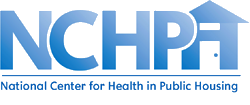 ‹#›
[Speaker Notes: Information on welders – importance of knowing about patient occupations – a lot about their life and their risks for disease injury and chronic illness

Unemployment – impact on patients – budgets go down quickly and there is a lot of stress to get employed – drivers for depression drug use, relapse abuse etc etc etc

20% disability 338.49 per month

This patient needs to be asked about his adverse military. Experiencess

Talk about legality of apartment 

Smoking – this patient needs smoking remdiation – this patient should receive resouurces – education mention the interplay between – patint talkls about the different riiskk factors in his life]
Case Study: Case Study: Radon Exposure
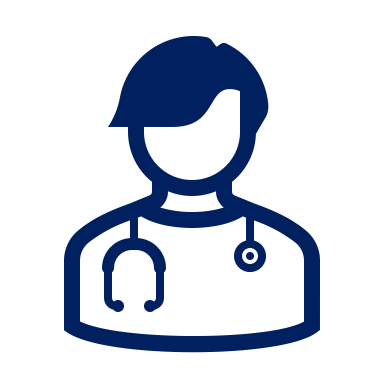 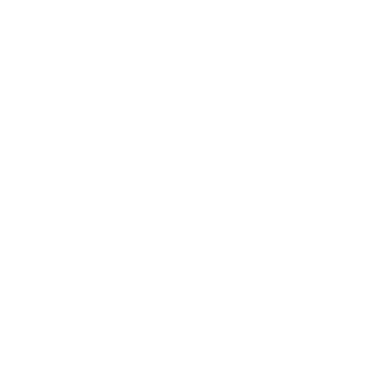 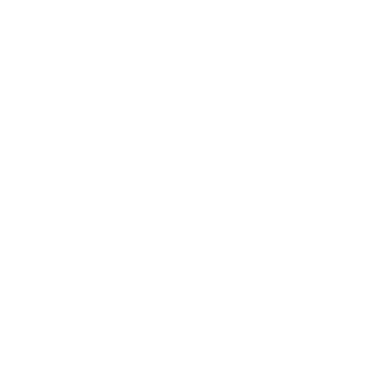 Mr. Thomson lives in a basement apartment and lives in a home that may have high levels of Radon and lead exposure
Mr. Thomson is unable to attend usual social events and visit family/friends due to his health
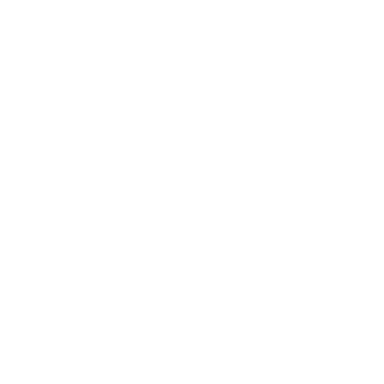 Mr. Thomson worked as contractor, he is eligible for VA benefits but is unsure what is available to him or how to access benefits.
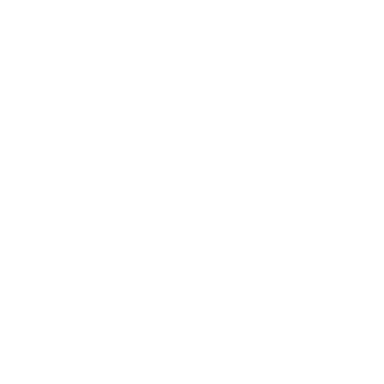 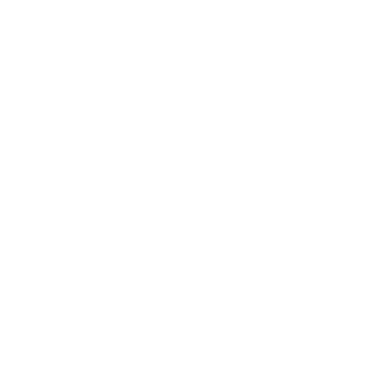 Mr. Thomson is unable to work and depends on his Army disability for income
Mr. Thomson has a High School education and has struggled to retrain for new jobs
‹#›
[Speaker Notes: Wife with a smoking history ass welll]
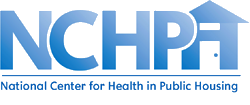 Identifying radon exposure risk
Please take a moment to type your response to the following:
After speaking with a CHW Mr. Thomson expresses interest in quitting smoking and having his home checked for Radon levels

What are your next steps?
What systems does your organization have to support patients like Mr. Thomson in wellness efforts.
‹#›
SDOH Screening, Patients with disabilities
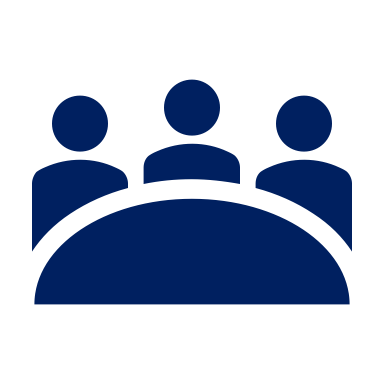 Follow-up engagement
Consultation
Intake
Screener
Screener
‹#›
[Speaker Notes: Describe workflow example]
SDOH Screening, Patients with disabilities
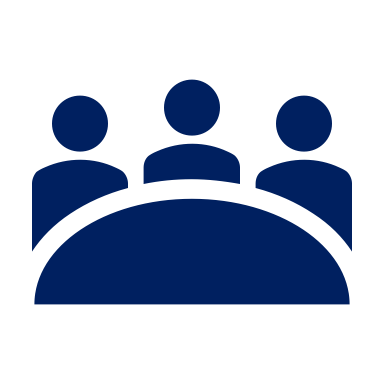 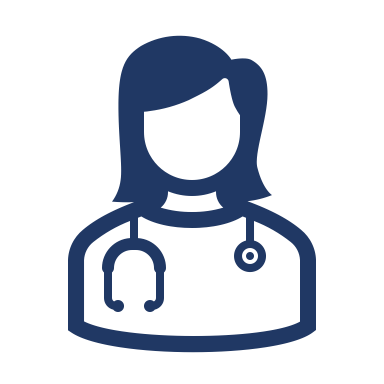 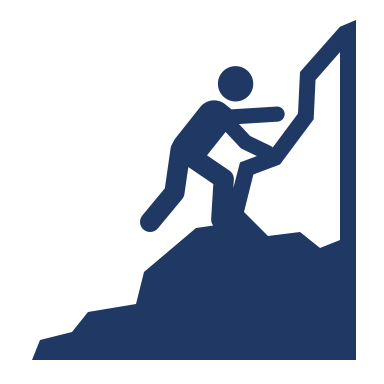 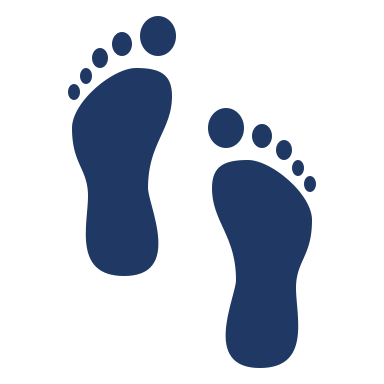 Follow-up engagement
Goal Setting
Intake
Keeping focus on goals.
Encouragement and networking.
Relationship building
      Screening
Networking.
Goals set during SDOH Screening.
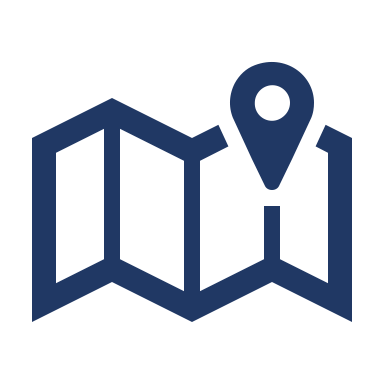 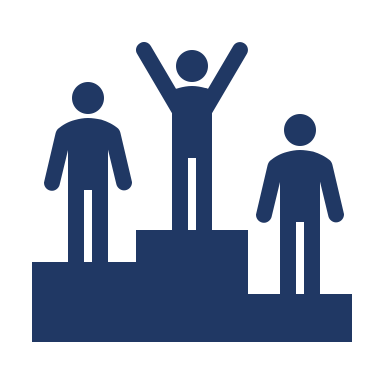 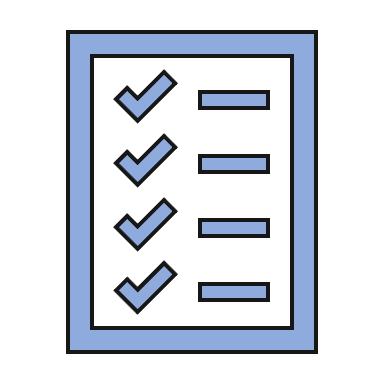 Case Closure
Coaching
Navigation
Closure when all goals are achieved.
Relationship building
      Screening
Goal achievement.
Relationship building,
      Screening
Networking.
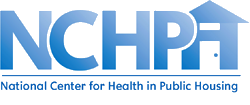 ‹#›
[Speaker Notes: Describe workflow and responsibilities of CHW within scope of the case study]
Promising practices: patients with disability
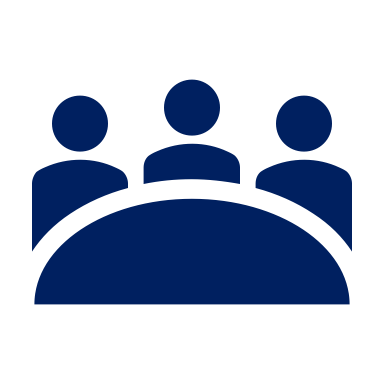 Health Centers utilize a variety of promising practices to support better outcomes in patients with chronic conditions
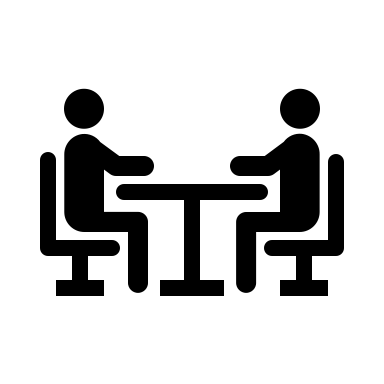 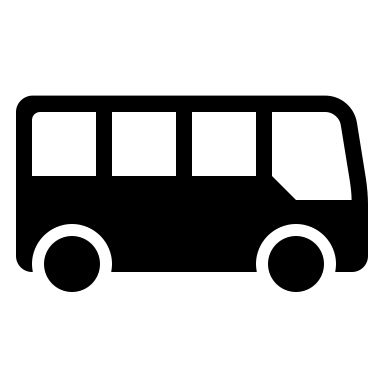 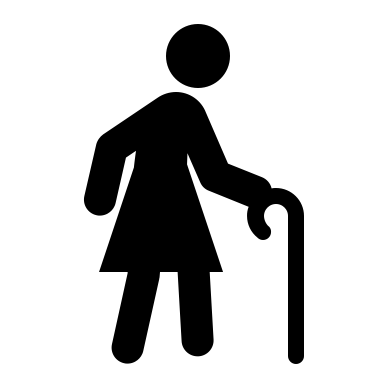 Investing in transportation access is among the most cost-effective interventions used by Health Centers
Many Health Centers have pursued partnerships with local organizations as a cost-effective manner of improving nutrition access
Home safety checks are utilized to lower fall risk for older adults who experience disability and/or chronic disease.
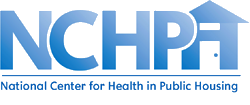 ‹#›
‹#›
[Speaker Notes: Describe promising practices]
Promising practices: patients with disabilities
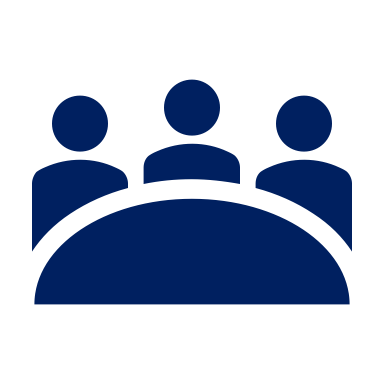 Health Centers Utilize Home Visitation to improve patient and community health in a variety of areas
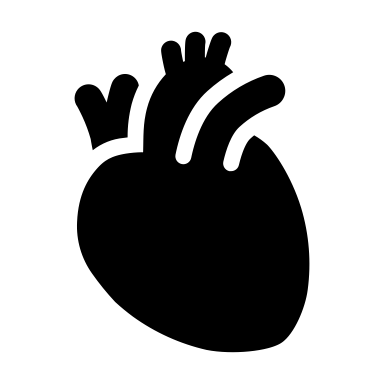 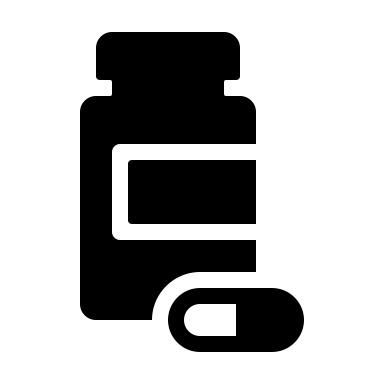 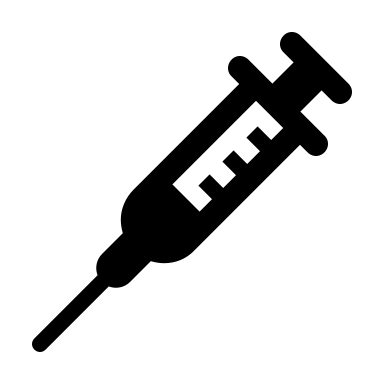 FQHCs have utilized CHWs and LPNs to perform home visit follow-ups for newly diagnosed Congestive Heart Failure
Nurse-led home visits are used by Health Centers to improve Hypertension self-management in older adults.
Long-acting Injectable antipsychotics are associated with a 71% of hospital admissions. Health Centers utilize RNs and advanced providers to provide these via home-visit.
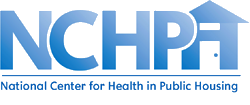 ‹#›
‹#›
[Speaker Notes: Describe promising practices]
Questions?
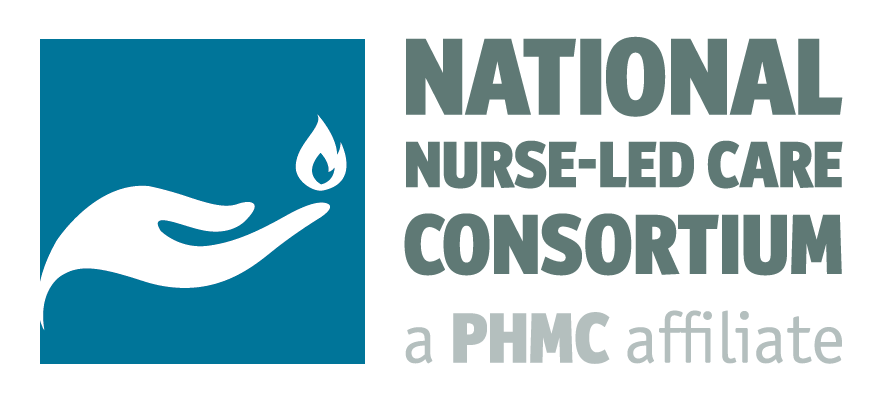 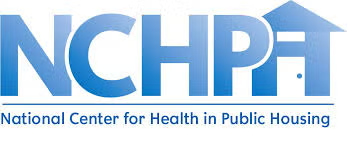 Evaluation Survey
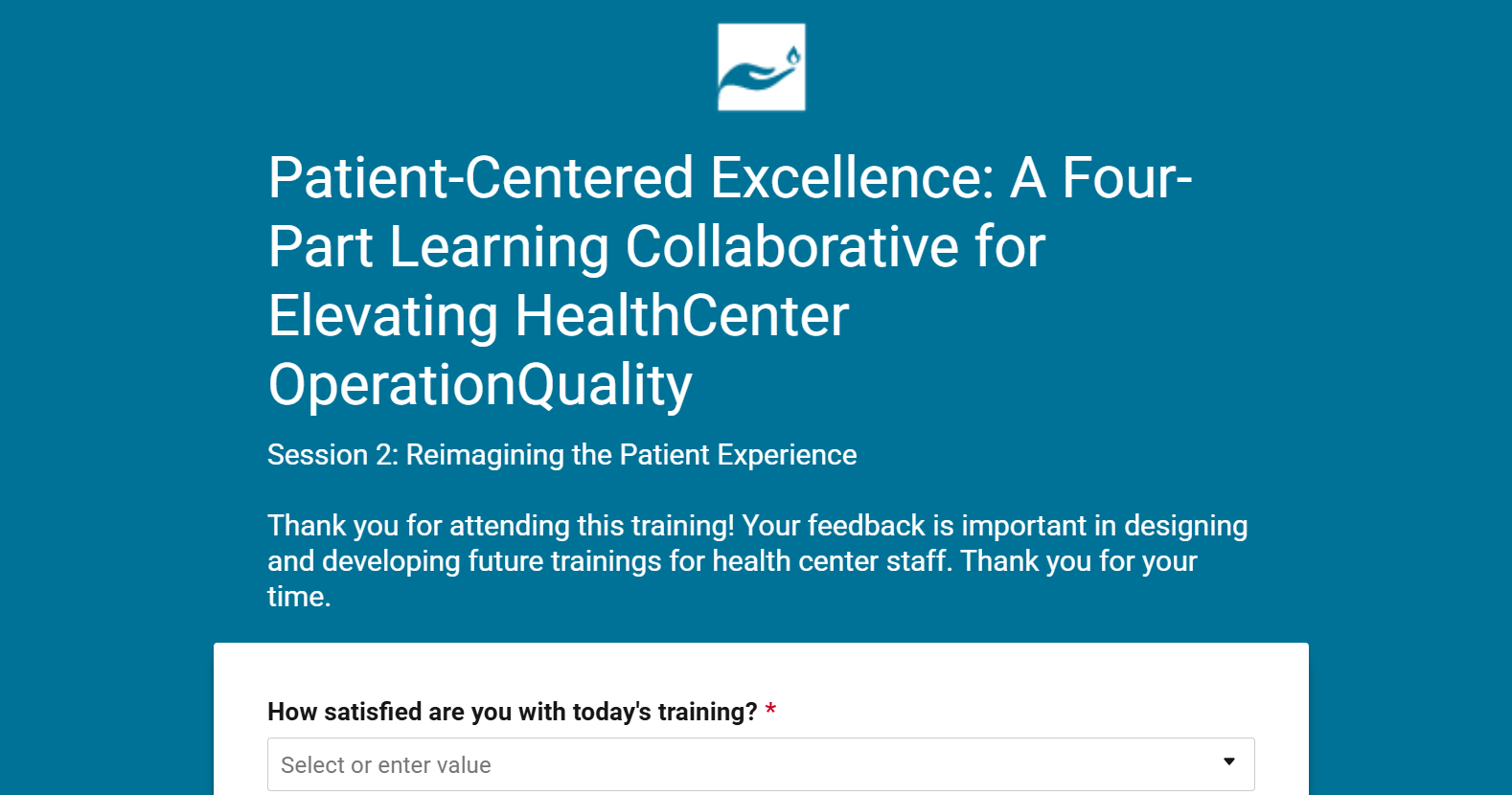 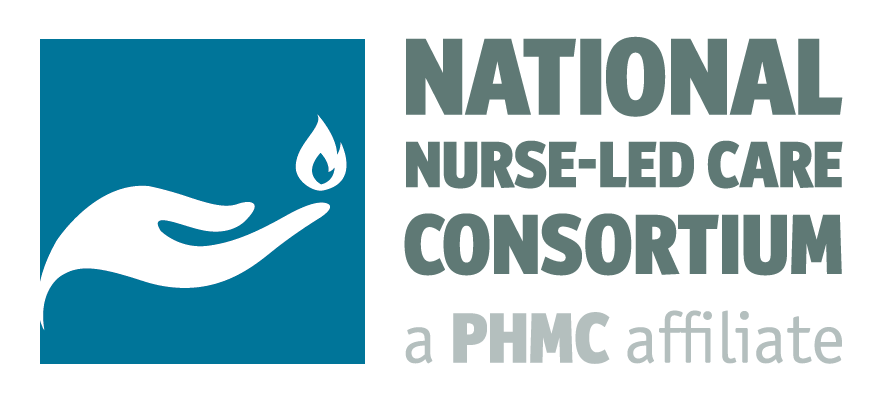 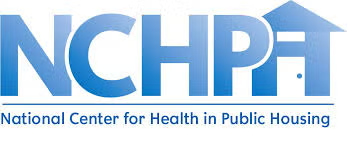 [Speaker Notes: Wrap up:
As a reminder before we sign off, please take some time to complete the post-webinar survey. The feedback you provide is SO VERY HELPFUL in guiding our training content and future planning. and If you are getting contact hours for today's learning activity follow the links to the quiz. And look for your certificate in about 2 weeks.]
Access Health Center Resources
NNCC Resource Library
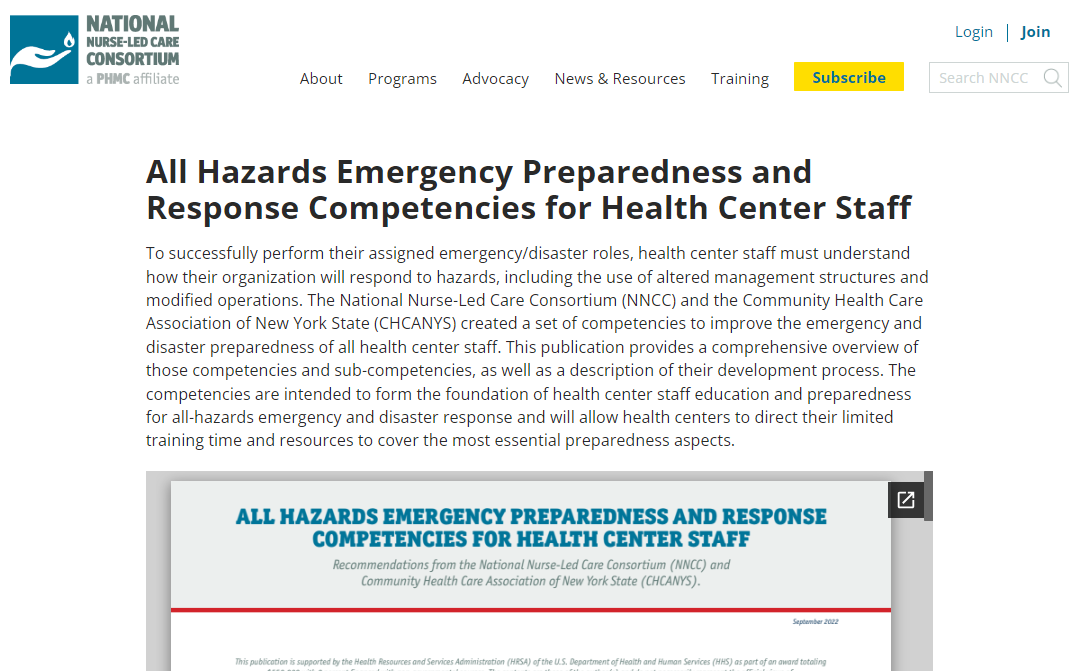 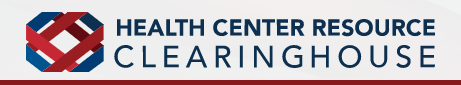 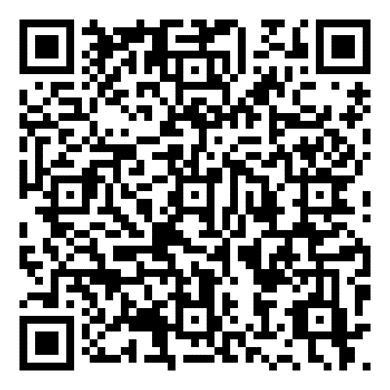 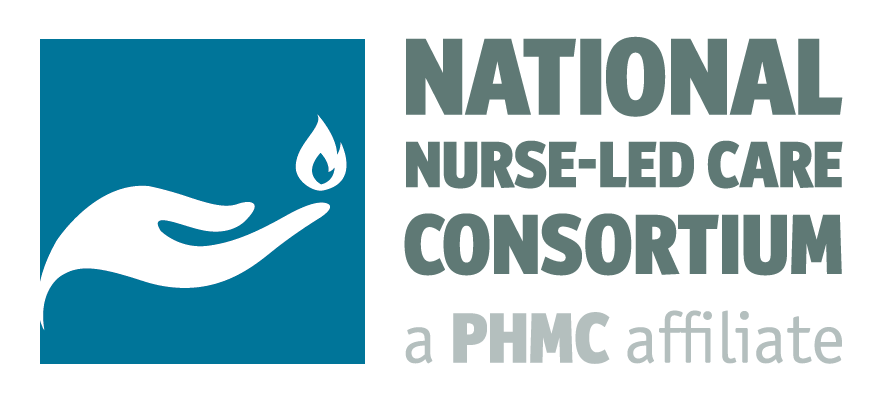 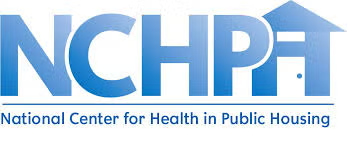 [Speaker Notes: Please]
Upcoming Trainings
February 11th & 18th- 3pm EST
Understanding Community Violence as a Critical Factor in Health and Well-Being- 2 part webinar series
Registration: https://us02web.zoom.us/webinar/register/WN_pKRGXNesThiPx1aii0RQ9w

February 19th - 2pm EST
Health Center Preparedness & Response Forum
Registration: https://us02web.zoom.us/webinar/register/WN_RAWRSaX4R-uBZDtpm6rRXw
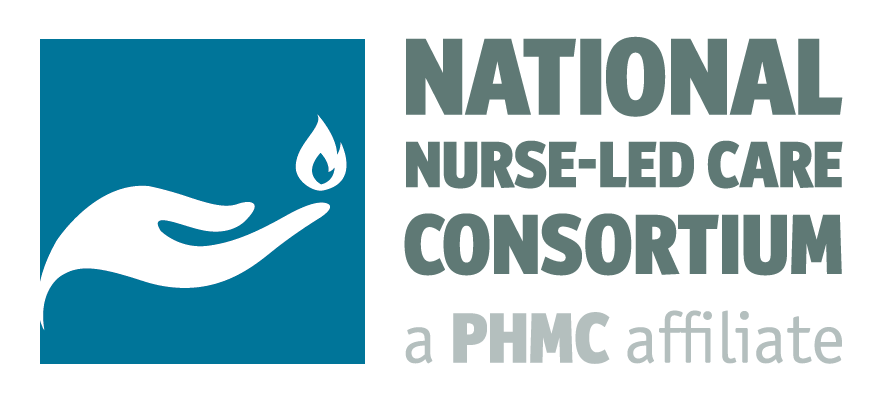 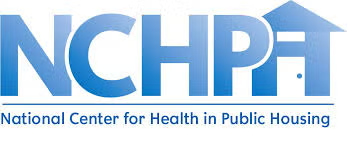 Thank You!
If you have any further questions 
or concerns please reach out to 
Fatima Smith fasmith@phmc.org
Subscribe for the Latest Updates
Subscribing to our email newsletter is the best way to learn about all of 
NNCC's free webinars and other online learning opportunities.
SUBSCRIBE
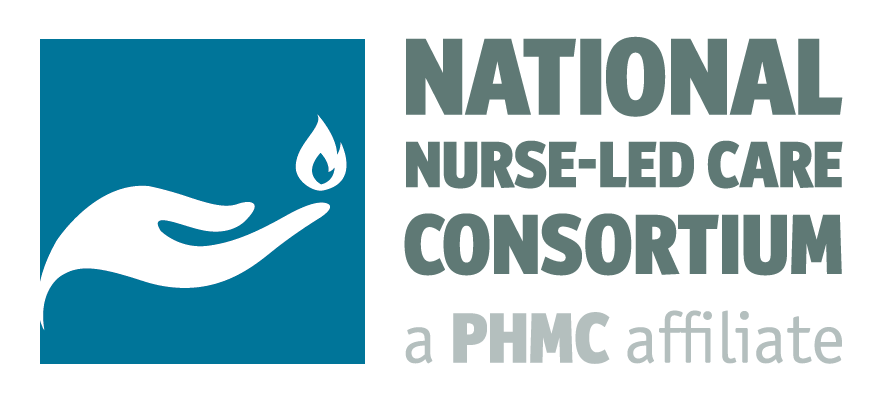 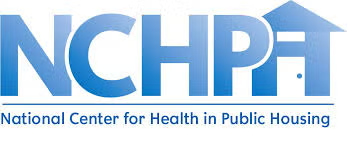